Cellular Networks and Mobile ComputingCOMS 6998-7, Spring 2014
Instructor: Li Erran Li (lel2139@columbia.edu)
http://www.cs.columbia.edu/~lierranli/coms6998-7Spring2014/
Lecture 12: Mobile Platform Security: Attacks and Defenses
4/21/14
Cellular Networks and Mobile Computing (COMS 6998-7)
1
Review of Previous Lecture
How does malware get installed?
How to detect malware?
4/21/14
Cellular Networks and Mobile Computing (COMS 6998-7)
2
Malware Installation
Users tend not to install malware intentionally
Attackers trick users into installing malware
Repackaging
Update attack
Drive-by download
4/21/14
Cellular Networks and Mobile Computing (COMS 6998-7)
3
Courtesy Yajin Zhou et al.
Footprint-Based Detection Engine
Filter apps with essential permissions
Reduced to 0.67% when considering a broadcast receiver
4
4/21/14
Cellular Networks and Mobile Computing (COMS 6998-7)
7
Courtesy Yajin Zhou et al.
Footprint-Based Detection Engine
Distill malware behaviors as behavioral footprint
Information in manifest file
Contain a receiver listening to SMS_RECEIVED
Semantics in the byte-code
Register a receiver listening to SMS_RECEIVED
Call abortBroadcast in the receiver
Send SMS messages to premium numbers
Structural layout of the app
Match apps with malware behavioral footprints
Behavioral 
footprint 
of Zsone
4/21/14
Cellular Networks and Mobile Computing (COMS 6998-7)
Courtesy Yajin Zhou et al.
8
[Speaker Notes: Zsone is an SMS trojan. It sends short message to premium numbers and removes billing related notifications messages from service providers.]
Heuristics-Based Detection Engine
Filter apps with dynamic Java/native code loading
1055 apps load Java code
508 apps load native code from non-standard locations
Monitor apps’ dynamic execution behaviors
Java code: permission-related framework APIs
Native code: system calls requiring root privileges
4/21/14
Cellular Networks and Mobile Computing (COMS 6998-7)
6
Courtesy Yajin Zhou et al.
Outline
Middleware layer: Android framework vulnerabilities based attacks
Permission re-delegation (confused deputy attacks)
 Collusion attacks
Kernel layer: system vulnerability based attacks
Root exploits (e.g. adbd bug used by DroidKungfu malware)
Control flow attacks (code injection attacks)
4/21/14
Cellular Networks and Mobile Computing (COMS 6998-7)
7
SoundcomberA Stealthy and Context-Aware Sound Trojan for Smartphones
Roman Schlegel
City University of Hong Kong

Kehuan Zhang, Xiaoyong Zhou, Mehool Intwala, 
Apu Kapadia, XiaoFeng Wang
Indiana University Bloomington
4/21/14
Cellular Networks and Mobile Computing (COMS 6998-7)
8
Courtesy: Roman et. al
The smartphone in your pocket is really a computer
1 GHz Processor
512MB / 16GB
Android OS (Linux)
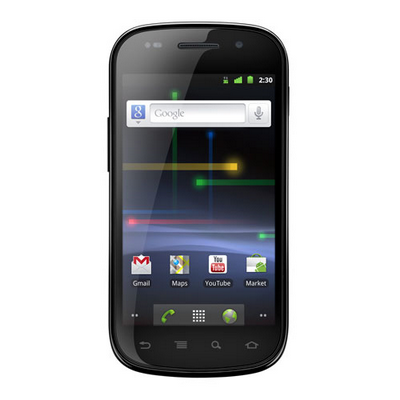 4/21/14
Cellular Networks and Mobile Computing (COMS 6998-7)
9
Courtesy: Roman et. al
[Speaker Notes: - Like a computer, *but*, unlike a computer, with different sensors
- Also other information, not from sensors, such as address book, dialed numbers, etc.
- Sensory Malware]
No surprise malware targets smartphones
Android malware steals info from 1’000’000 users¹
Trojan sends premium-rate text messages²
Security experts release Android root-kit³
1. http://nakedsecurity.sophos.com/2010/07/29/android-malware-steals-info-million-phone-owners/
2. http://news.cnet.com/8301-27080_3-20013222-245.html
3. http://www.reuters.com/article/idUSTRE66T52O20100730
4/21/14
Cellular Networks and Mobile Computing (COMS 6998-7)
10
Courtesy: Roman et. al
[Speaker Notes: - Different sensors]
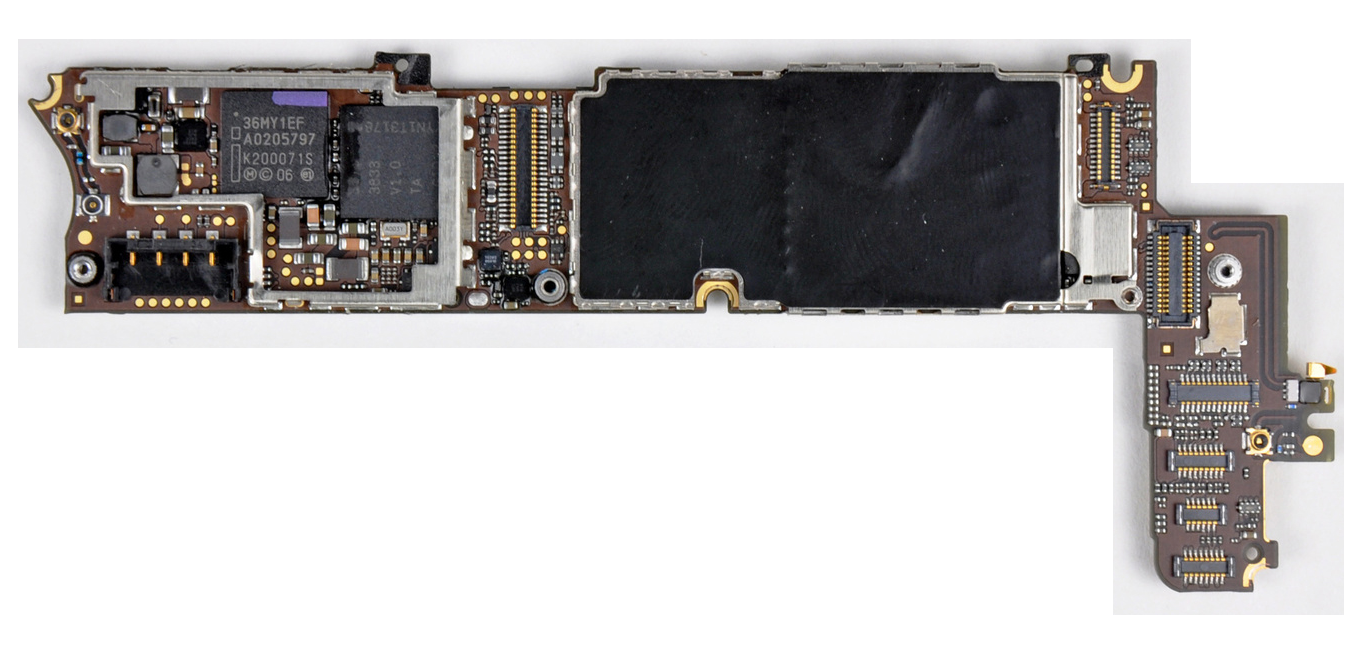 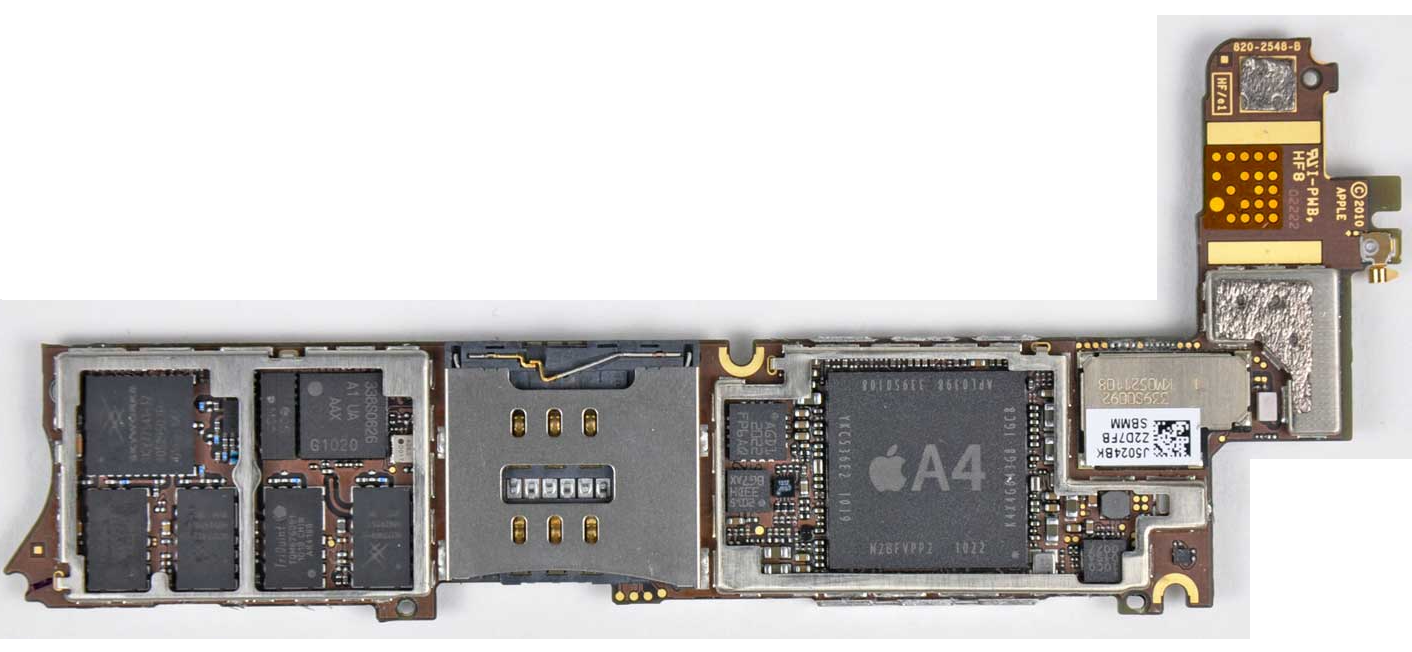 Microphone
Camera
Gyroscope
GPS
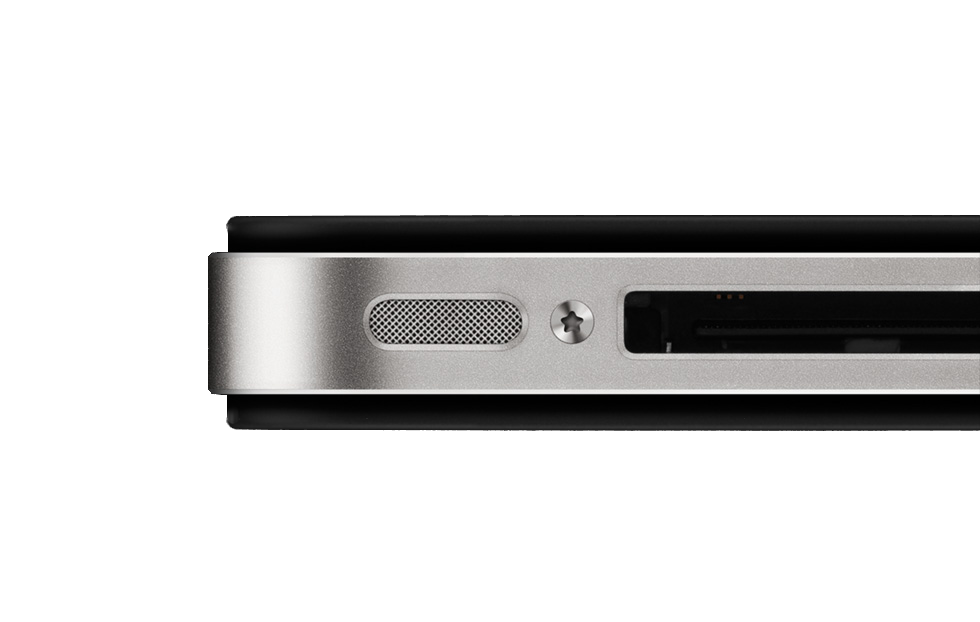 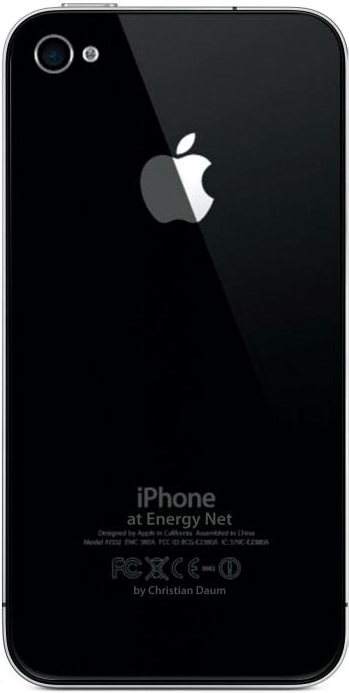 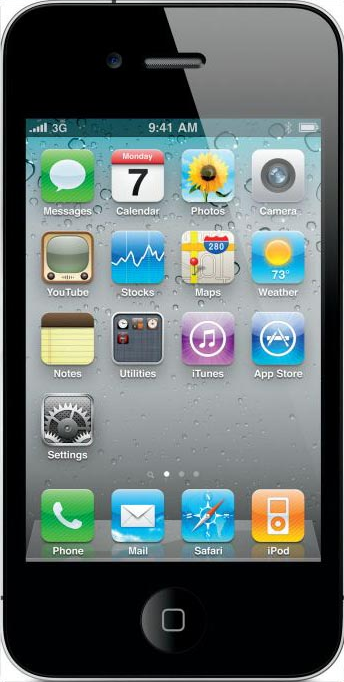 Compass
But “sensory malware” can do much more
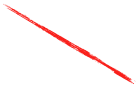 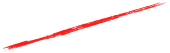 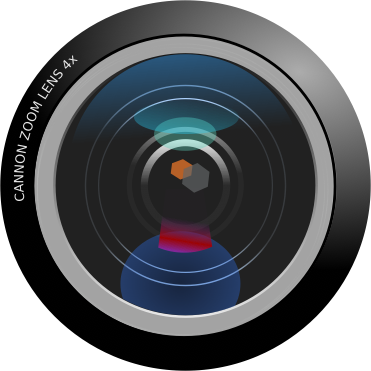 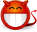 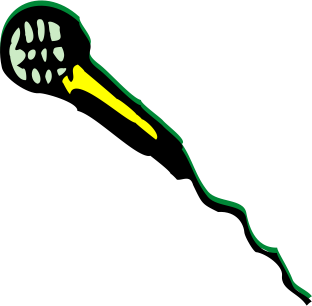 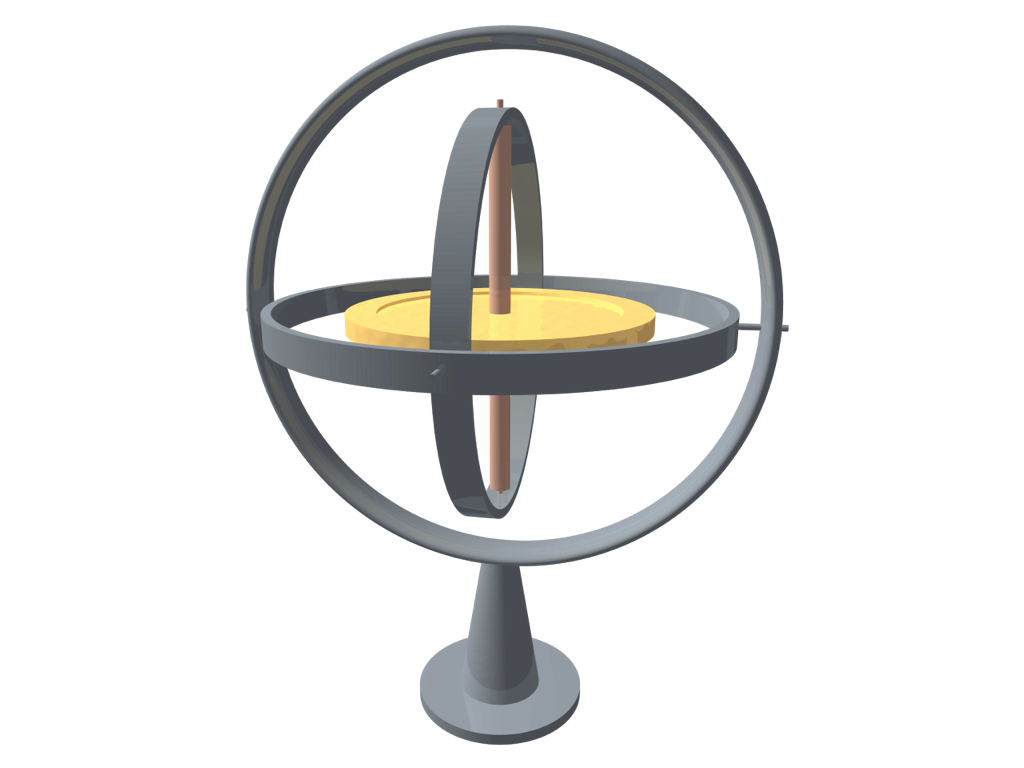 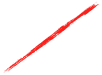 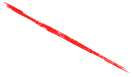 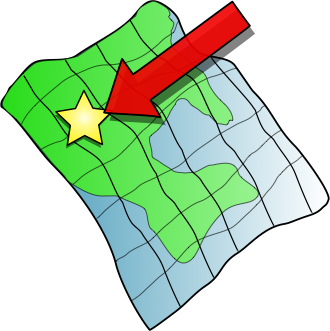 [15] N. Xu et al.
4/21/14
Cellular Networks and Mobile Computing (COMS 6998-7)
11
Courtesy: Roman et. al
[Speaker Notes: - Different sensors
- “sensory malware can do much more, other people have shown etc.”]
What can malware overhear?
Do you think anybody will ever figure out  
   that I keep a spare door key in the flower 
   pot on my front porch?
Nah, how would anybody ever find out?
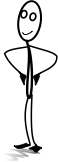 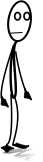 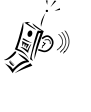 4/21/14
Cellular Networks and Mobile Computing (COMS 6998-7)
12
Courtesy: Roman et. al
[Speaker Notes: - What can be picked up through the microphone?
- Confidential information, trade secrets, negotiations?]
Some situations are easyto recognize
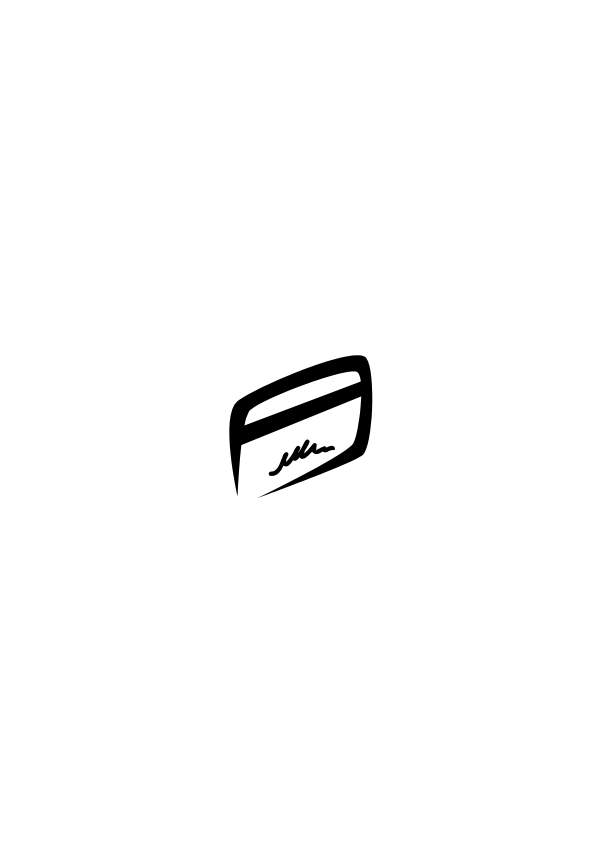 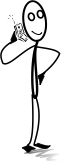 “Please enter or speak your
credit card number now.”
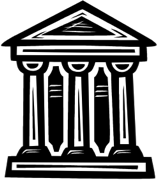 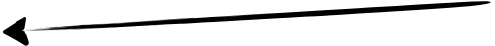 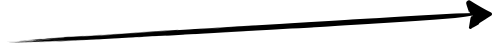 Bank
4/21/14
Cellular Networks and Mobile Computing (COMS 6998-7)
13
Courtesy: Roman et. al
[Speaker Notes: - Voice, DTMF tones (side-channel)]
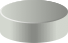 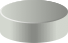 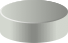 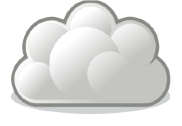 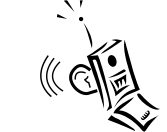 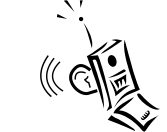 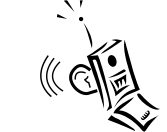 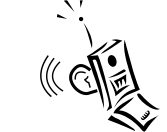 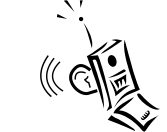 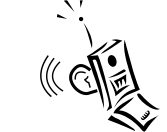 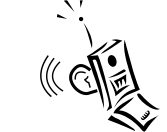 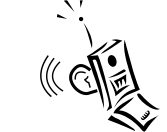 Internet
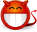 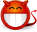 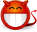 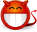 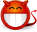 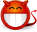 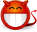 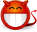 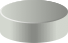 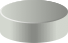 Naive approach: record and upload
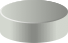 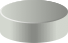 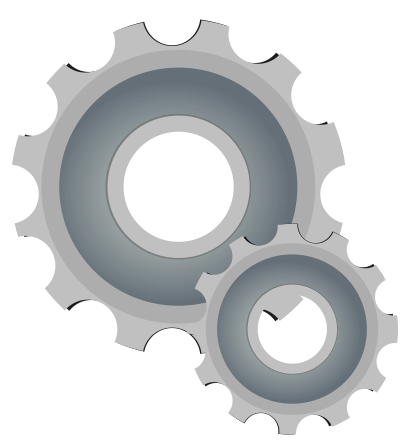 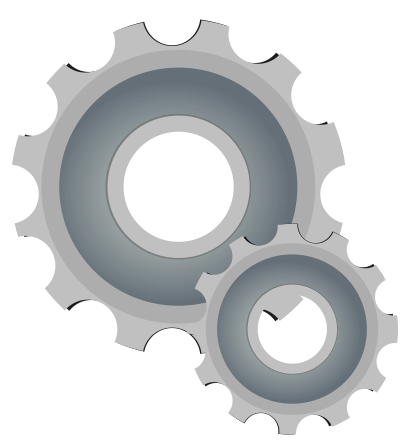 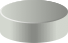 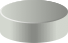 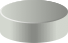 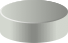 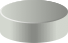 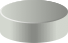 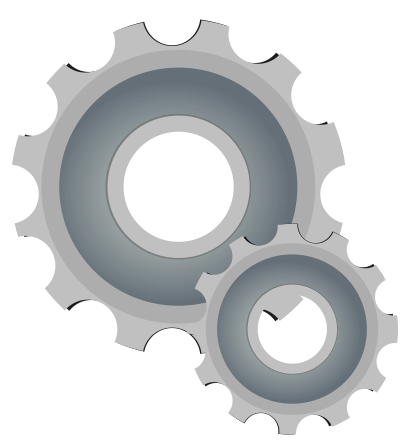 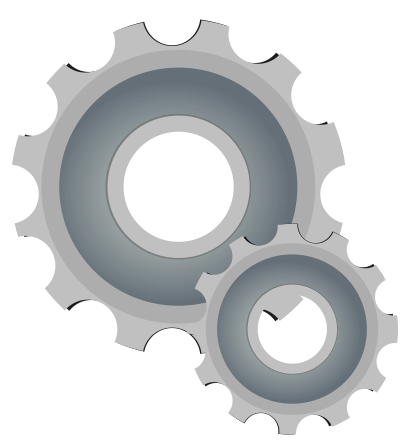 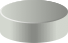 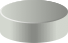 1’000’000 phones ≈ 1TB/day
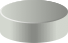 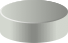 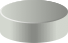 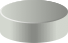 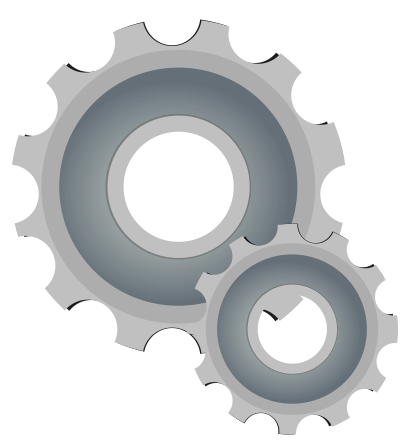 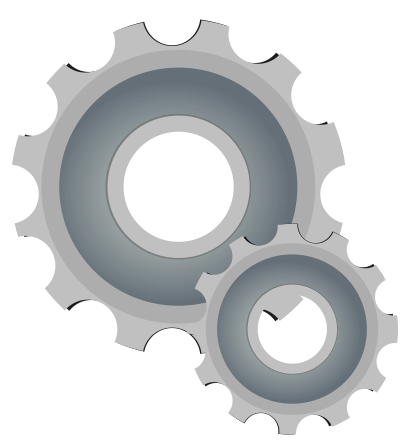 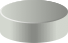 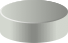 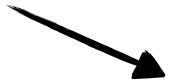 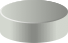 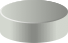 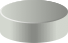 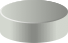 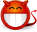 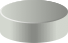 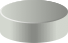 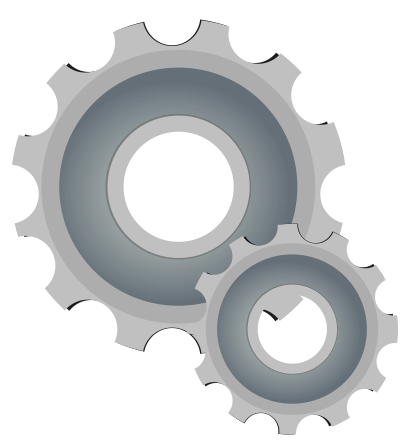 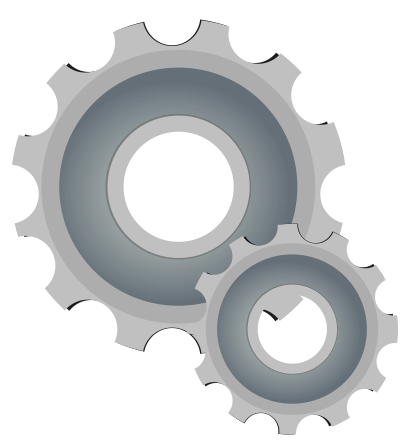 ≈ 500KB/day
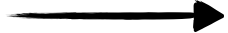 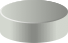 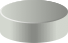 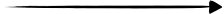 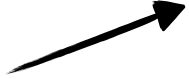 Malware
Master
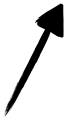 Data
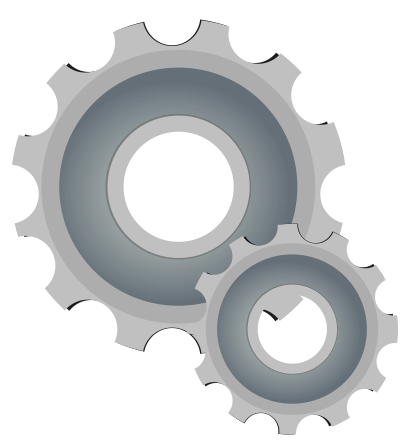 Valuable
Information
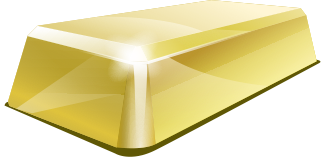 4/21/14
Cellular Networks and Mobile Computing (COMS 6998-7)
14
Courtesy: Roman et. al
[Speaker Notes: - not stealthy, lots of network communication, looks anomalous
- too much data for the malware master]
Certain combinations of permissions are suspicious
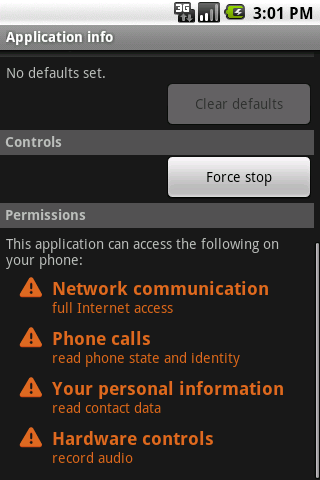 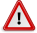 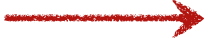 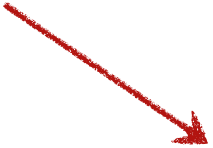 Can easily be recognized and disallowed
([5] W. Enck et al.)
4/21/14
Cellular Networks and Mobile Computing (COMS 6998-7)
15
Courtesy: Roman et. al
[Speaker Notes: - refer to paper (Kirin) which prevents the installation of applications with certain combinations of permissions]
Our contributions overthe naive approach
targeted and local extraction of valuable data
inconspicuous permissions
stealthiness
4/21/14
Cellular Networks and Mobile Computing (COMS 6998-7)
16
Courtesy: Roman et. al
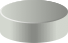 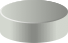 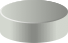 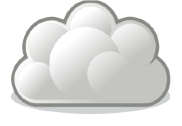 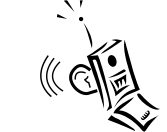 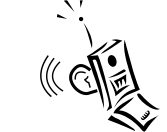 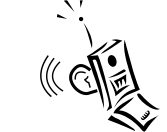 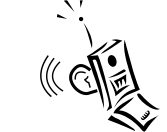 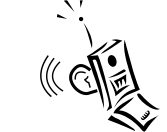 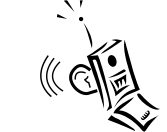 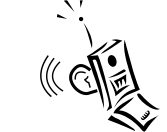 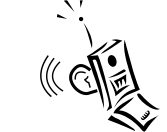 Internet
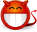 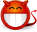 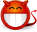 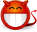 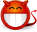 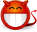 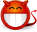 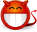 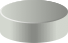 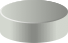 Naive approach: record and upload
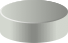 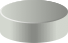 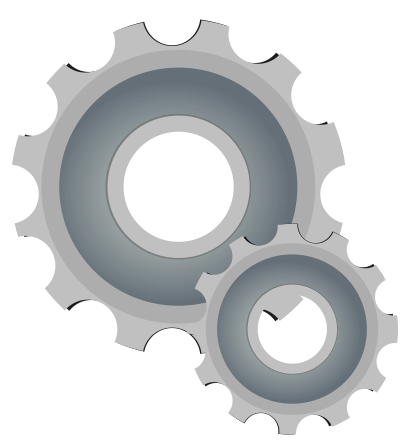 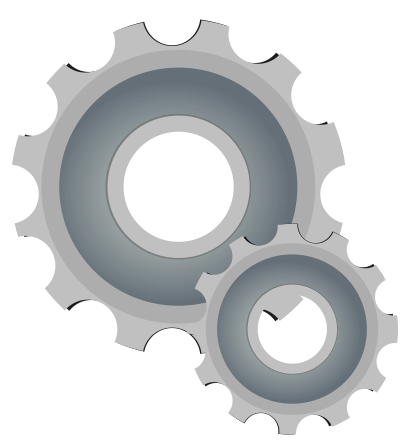 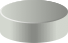 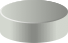 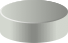 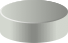 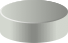 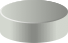 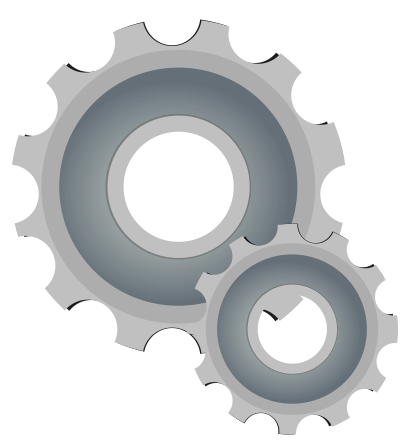 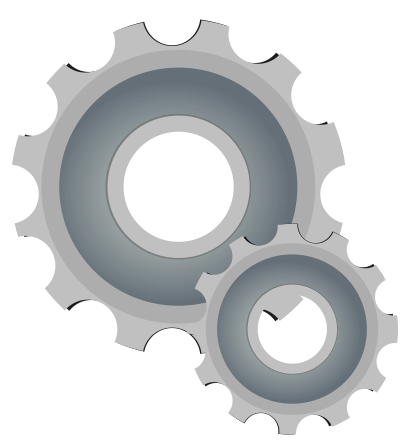 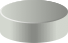 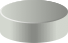 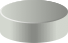 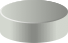 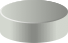 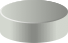 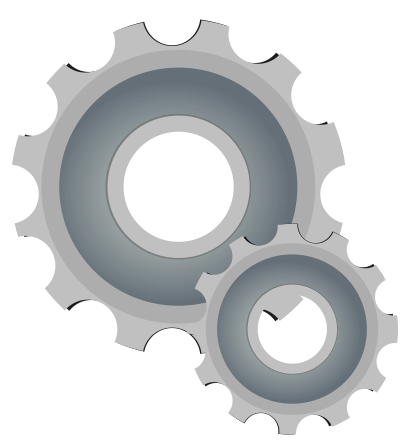 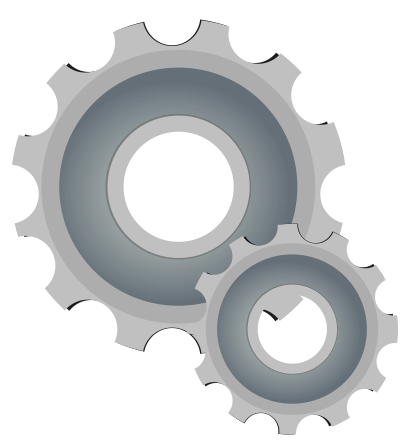 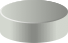 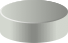 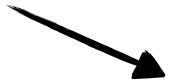 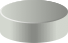 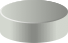 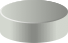 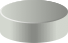 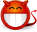 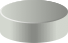 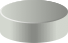 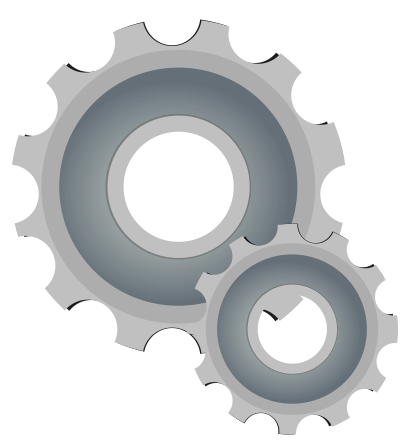 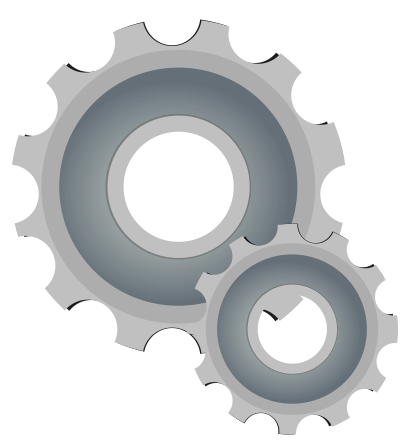 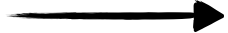 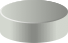 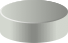 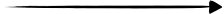 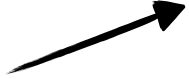 Malware
Master
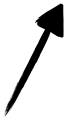 Data
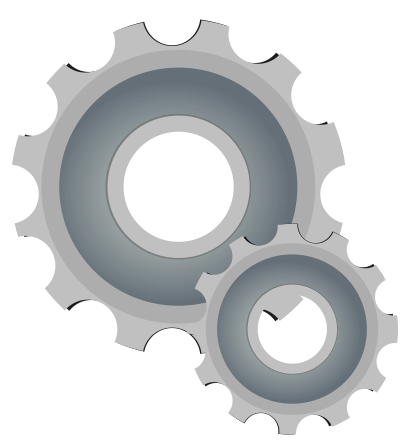 Valuable
Information
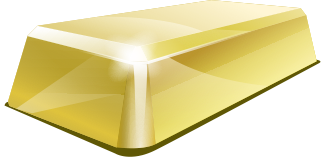 4/21/14
Cellular Networks and Mobile Computing (COMS 6998-7)
17
Courtesy: Roman et. al
[Speaker Notes: - not stealthy, lots of network communication, looks anomalous
- too much data for the malware master]
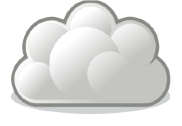 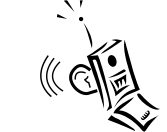 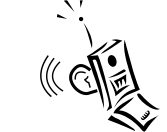 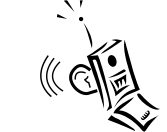 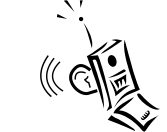 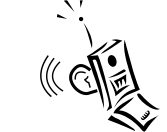 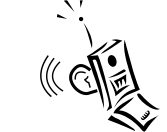 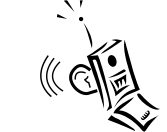 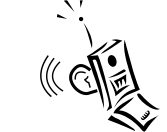 Internet
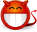 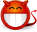 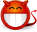 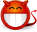 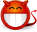 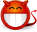 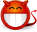 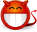 Soundcomber approach: process and upload
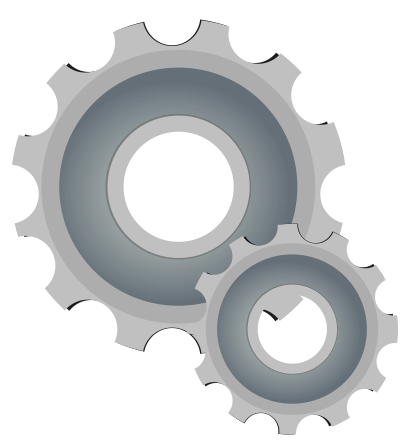 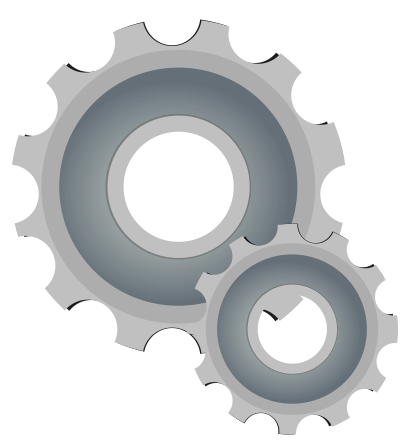 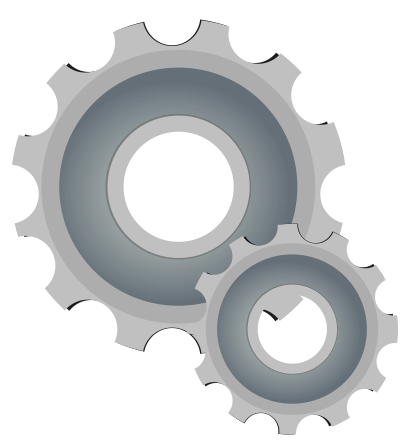 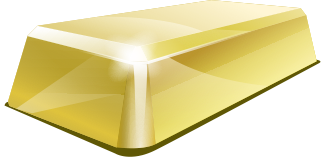 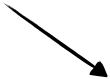 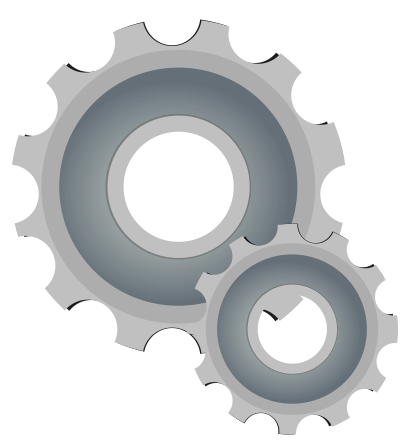 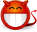 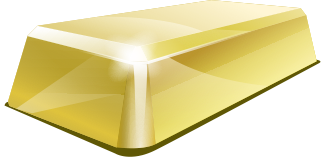 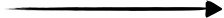 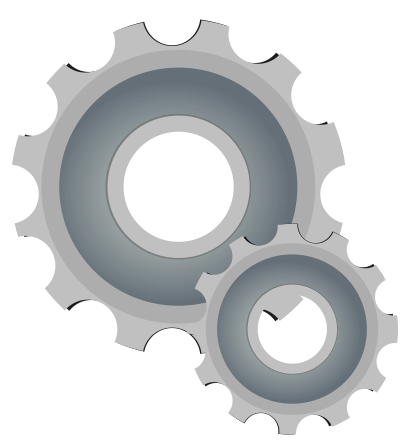 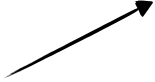 Valuable
Information
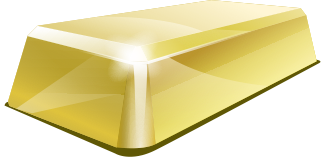 Malware
Master
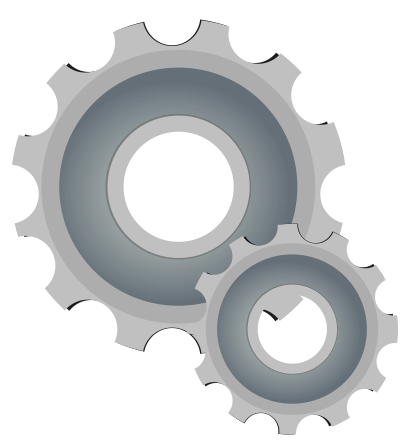 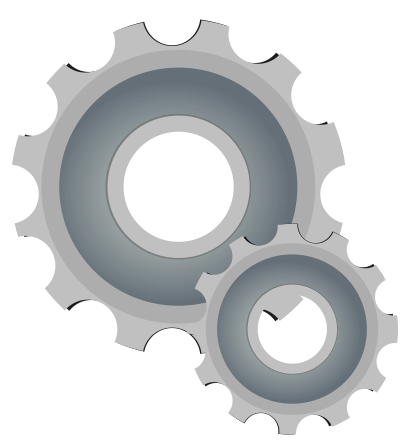 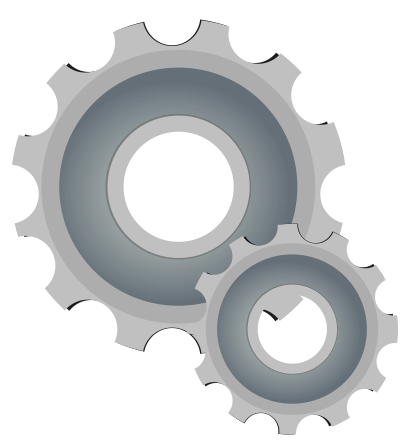 4/21/14
Cellular Networks and Mobile Computing (COMS 6998-7)
18
Courtesy: Roman et. al
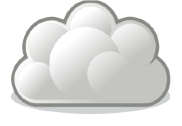 Internet
(c)overt
channel
Two trojans are stealthierthan one
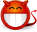 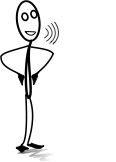 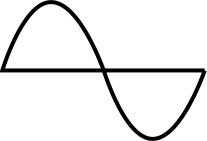 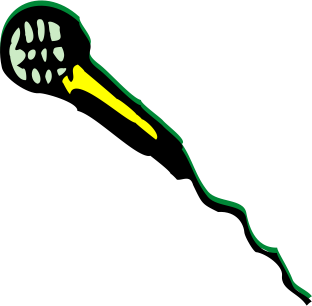 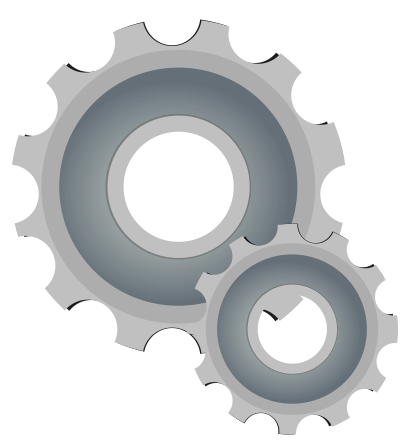 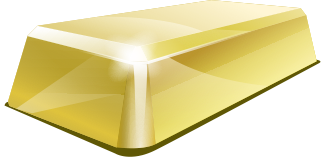 Microphone
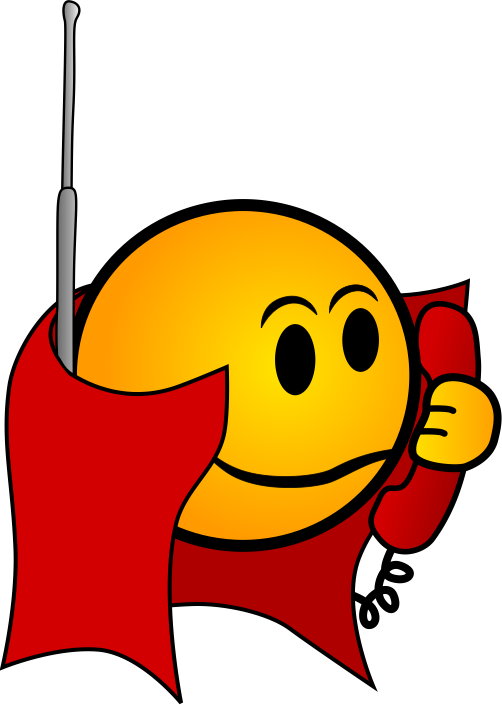 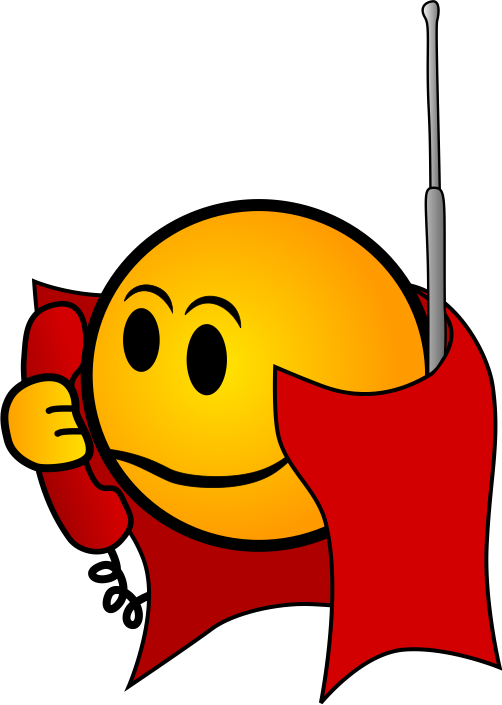 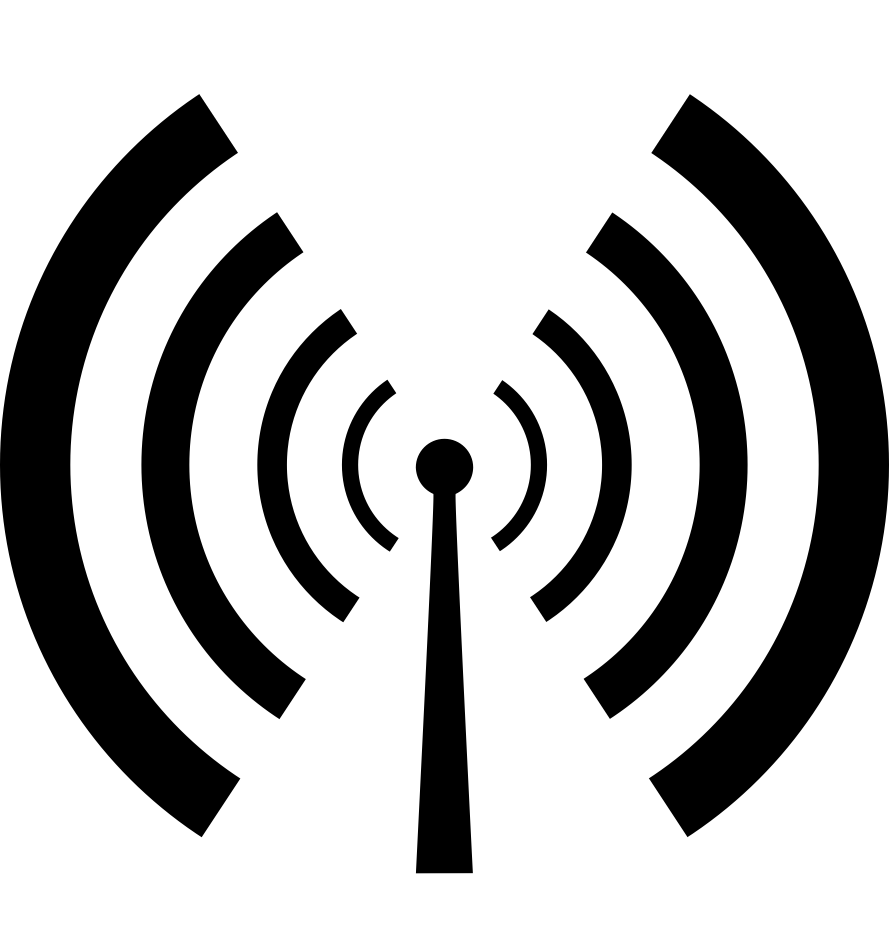 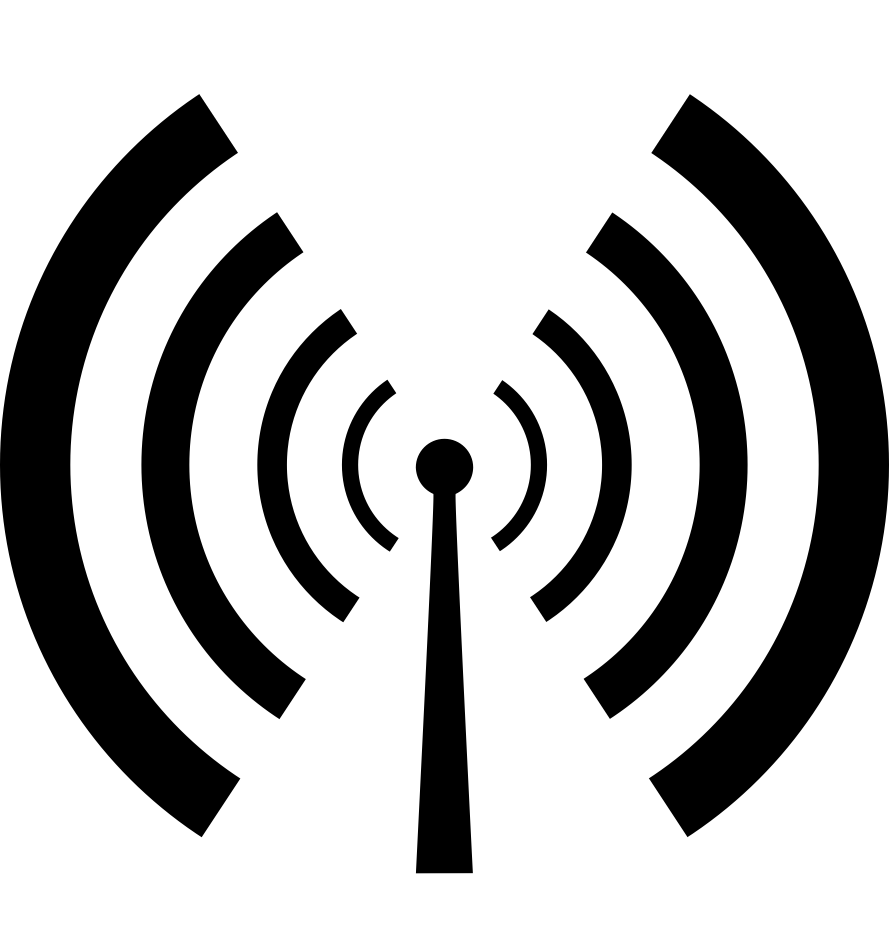 Deliverer
app
Soundcomber
app
4/21/14
Cellular Networks and Mobile Computing (COMS 6998-7)
19
Courtesy: Roman et. al
[Speaker Notes: - separate permissions into two inconspicuous sets of permissions
- Soundcomber: phone state, contacts, record audio
- Deliverer: network]
Soundcomber minimizes the necessary permissions
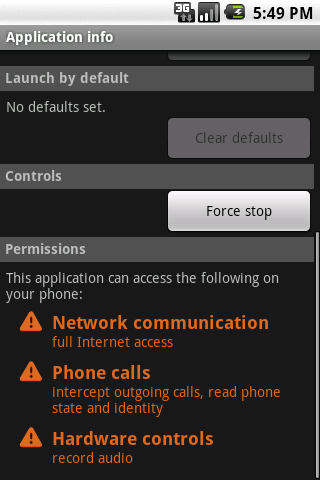 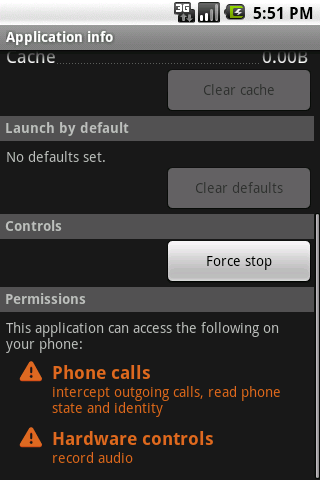 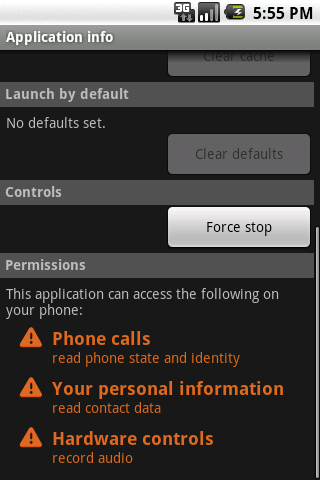 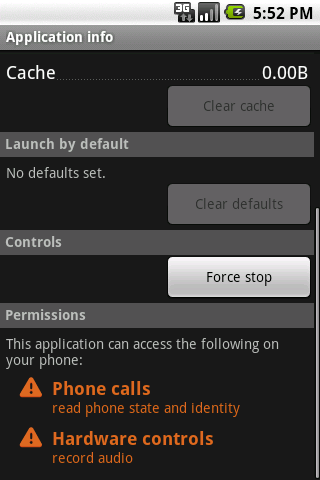 voice-memo app

wake-up alarm app
4/21/14
Cellular Networks and Mobile Computing (COMS 6998-7)
20
Courtesy: Roman et. al
Hotline greetings can be fingerprinted easily
“Thank you for calling...”
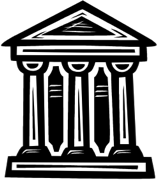 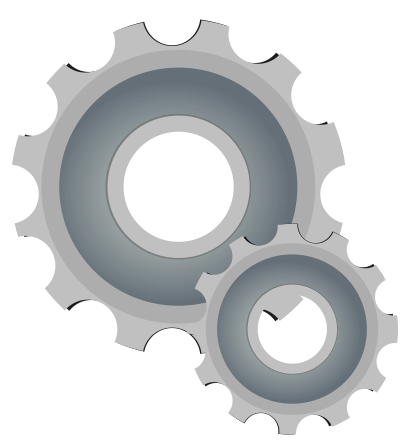 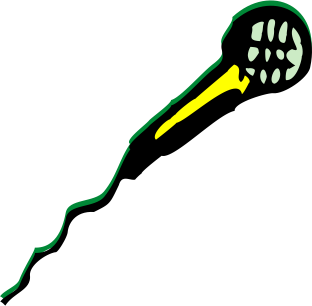 Bank 1
?
?
“Welcome to ...”
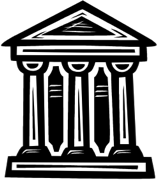 Bank 2
Bank 1
Bank 2
4/21/14
Cellular Networks and Mobile Computing (COMS 6998-7)
21
Courtesy: Roman et. al
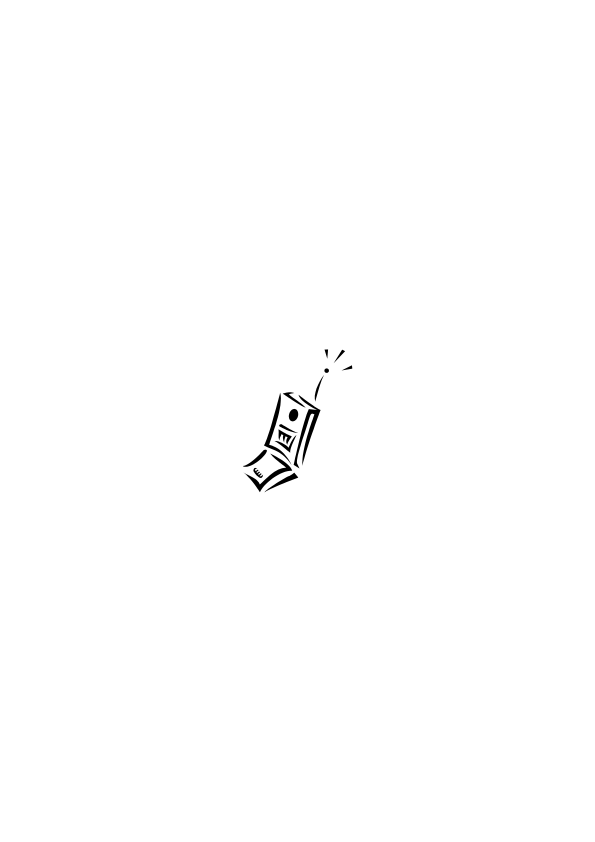 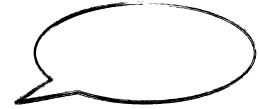 Click Here!
Tricking the user intoinstalling two apps
pop-up ad
packaged app
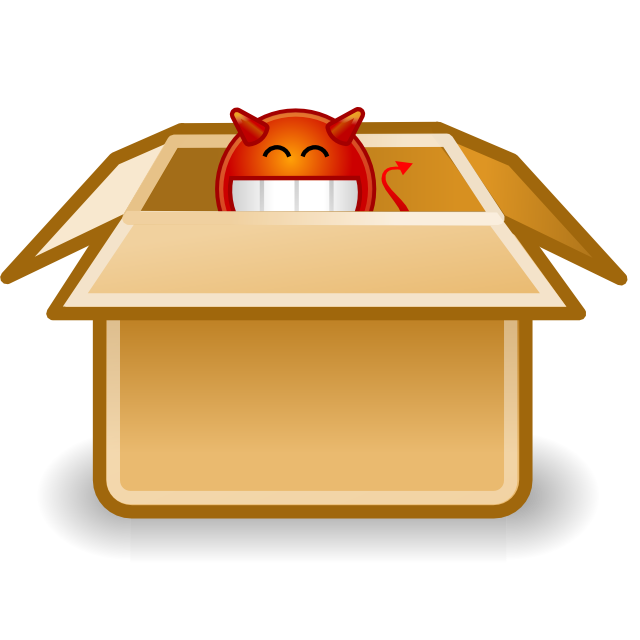 4/21/14
Cellular Networks and Mobile Computing (COMS 6998-7)
22
Courtesy: Roman et. al
Record
Audio
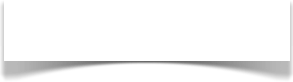 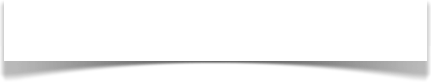 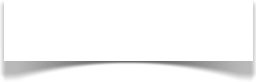 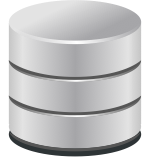 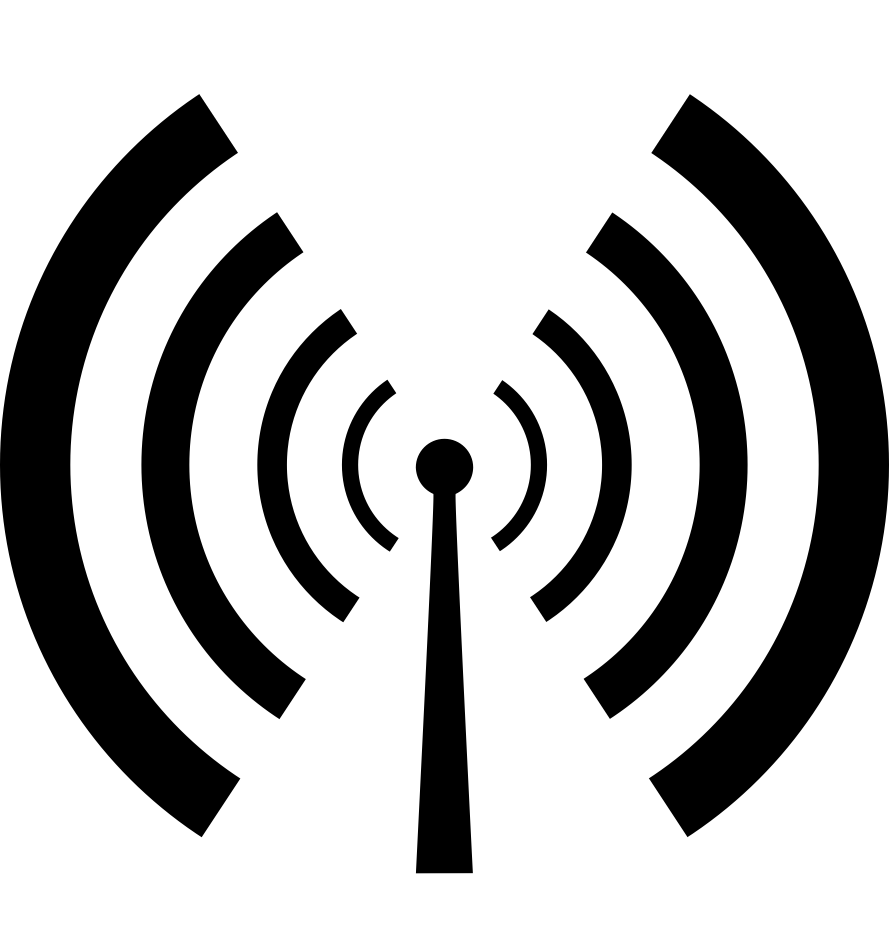 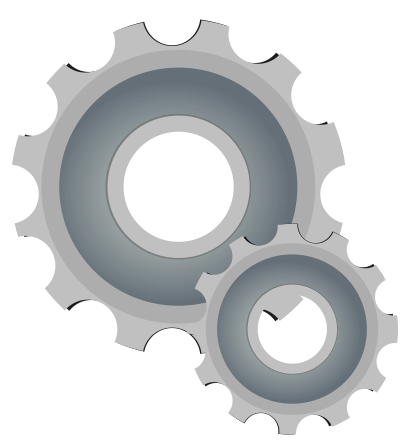 0111010100110101011....
9820305180812615025219029103892...
5180 8126 1502 5219
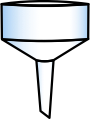 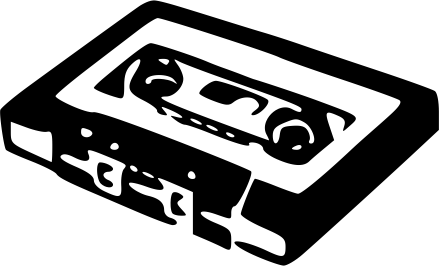 Soundcomber extracts sensitive information locally
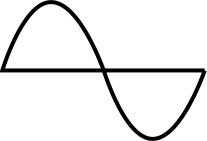 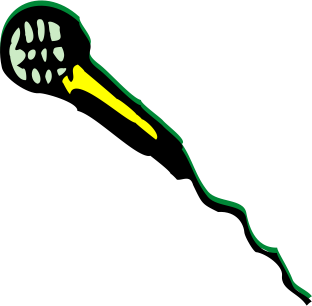 Record
Audio
Microphone
To
Deliverer
Process
Audio
Profile
Database
Extract
Data
Soundcomber App
4/21/14
Cellular Networks and Mobile Computing (COMS 6998-7)
23
Courtesy: Roman et. al
Profiles allow for context aware extraction
Enter
Account #
Enter
PIN
Prompt for Account Number
Acquire PIN
Sensitive Information Acquired
1
Enter
CC #
Initial Menu Options
Loan & Credit Card
Credit Card Information
Prompt for Credit Card #
2
2
1
other
input
other
input
Termination
4/21/14
Cellular Networks and Mobile Computing (COMS 6998-7)
24
Courtesy: Roman et. al
[Speaker Notes: - state machine]
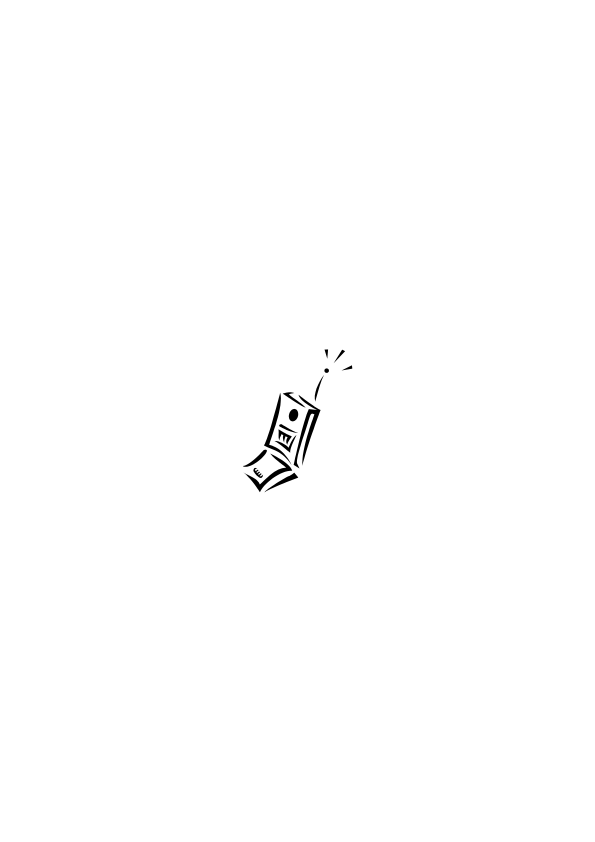 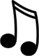 DTMF tones are “dual tones”
8 frequencies
2 simultaneous frequencies for each digit
used to navigate hotline menus
4/21/14
Cellular Networks and Mobile Computing (COMS 6998-7)
25
Courtesy: Roman et. al
Soundcomber dynamically adjusts thresholds to detect faint tones
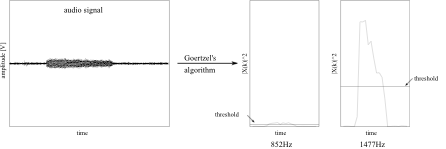 4/21/14
Cellular Networks and Mobile Computing (COMS 6998-7)
26
Courtesy: Roman et. al
[Speaker Notes: - DTMF numbers picked up through side-channel (aural feedback of pressed numbers)]
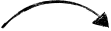 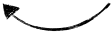 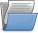 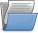 Android introduces newcovert channels
vibration settings (87 bps)
volume settings (150 bps)
screen (5.3 bps)
file locks (685 bps)
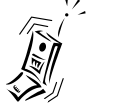 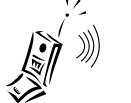 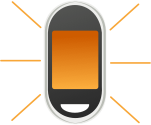 4/21/14
Cellular Networks and Mobile Computing (COMS 6998-7)
27
Courtesy: Roman et. al
[Speaker Notes: - file locks are specific to Linux]
Vibration settings are broadcast to interested apps
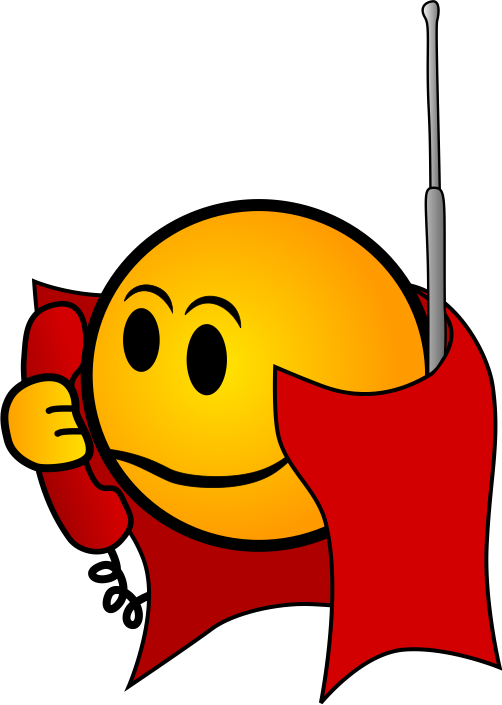 Android
OS
register broadcast
receiver
Deliverer App
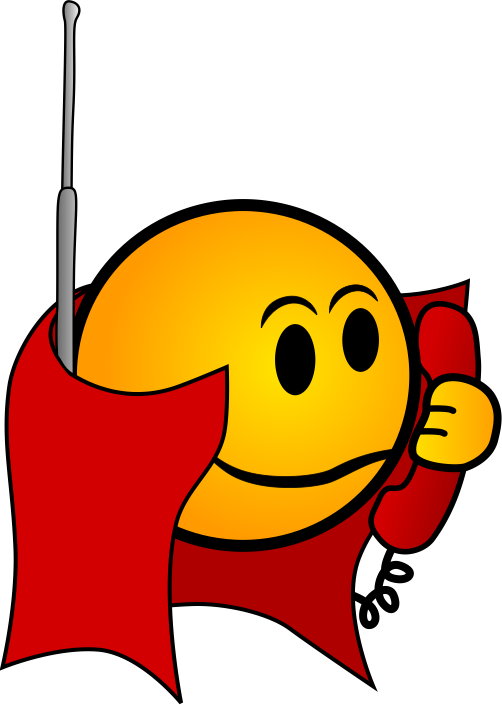 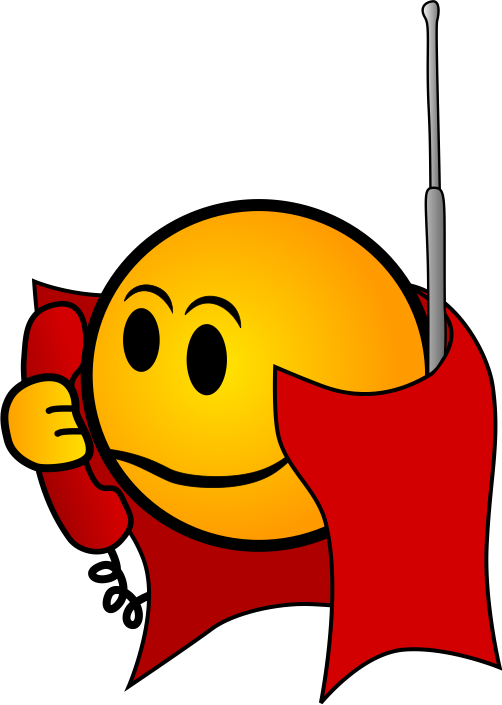 Audio Manager
set vibration
setting
vibration setting
changed notification
Soundcomber App
4/21/14
Cellular Networks and Mobile Computing (COMS 6998-7)
28
Courtesy: Roman et. al
Volume settings can be modified and accessed by any app
Audio Manager
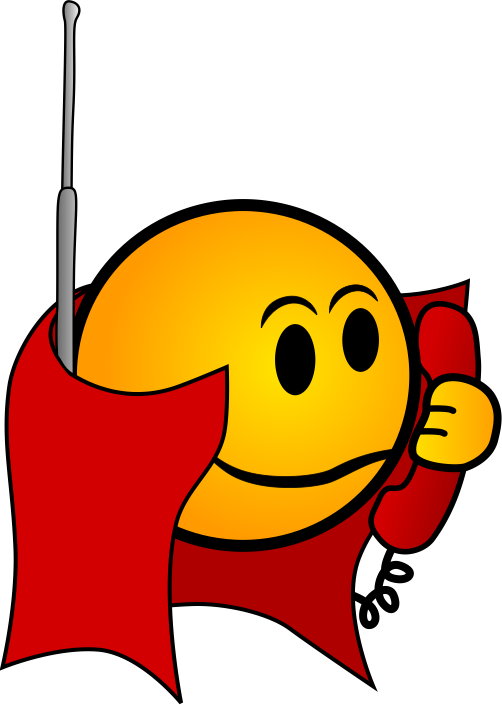 set volume
setting
Soundcomber App
small
delay
small
delay
Audio Manager
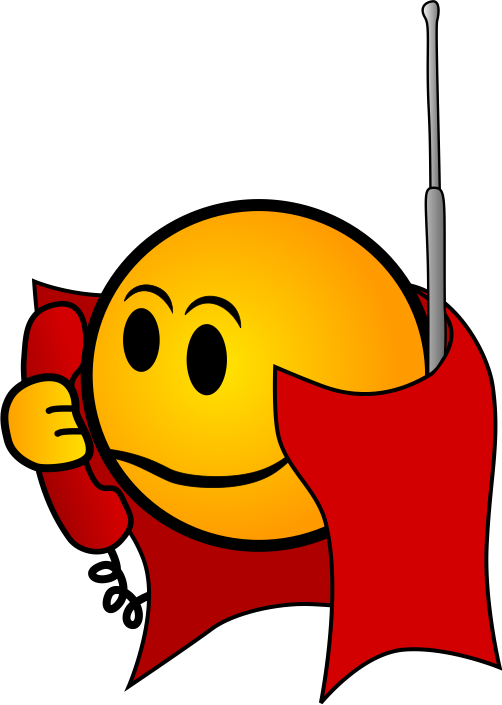 get volume
setting
Deliverer App
4/21/14
Cellular Networks and Mobile Computing (COMS 6998-7)
29
Courtesy: Roman et. al
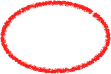 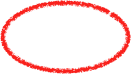 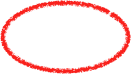 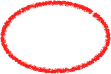 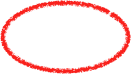 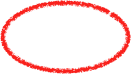 Soundcomber is fast and accurate
4/21/14
Cellular Networks and Mobile Computing (COMS 6998-7)
30
Courtesy: Roman et. al
Hotlines can be fingerprinted with reasonable accuracy
20 recorded samples of 5 different hotlines (4 each)
20 samples of normal conversation
4/21/14
Cellular Networks and Mobile Computing (COMS 6998-7)
31
Courtesy: Roman et. al
Keeping Soundcomber hidden and undetectable
defer/throttle processing
track user presence
performance enhancements
4/21/14
Cellular Networks and Mobile Computing (COMS 6998-7)
32
Courtesy: Roman et. al
[Speaker Notes: - performance enhancements: DTMF detection]
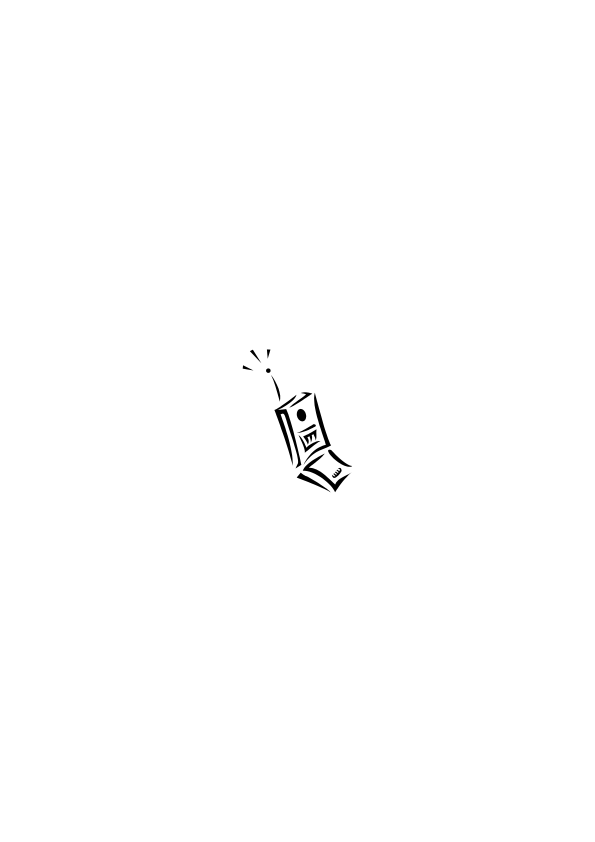 Defense: disable recording when a sensitive number is called
UI
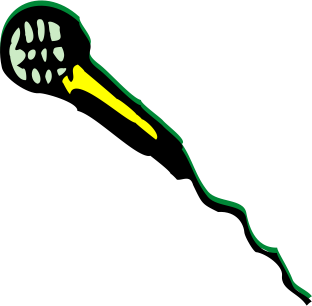 Microphone
Radio Interface Layer
Audio Service
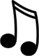 Reference
Service
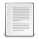 Controller
Controller
Controller
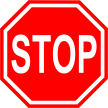 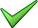 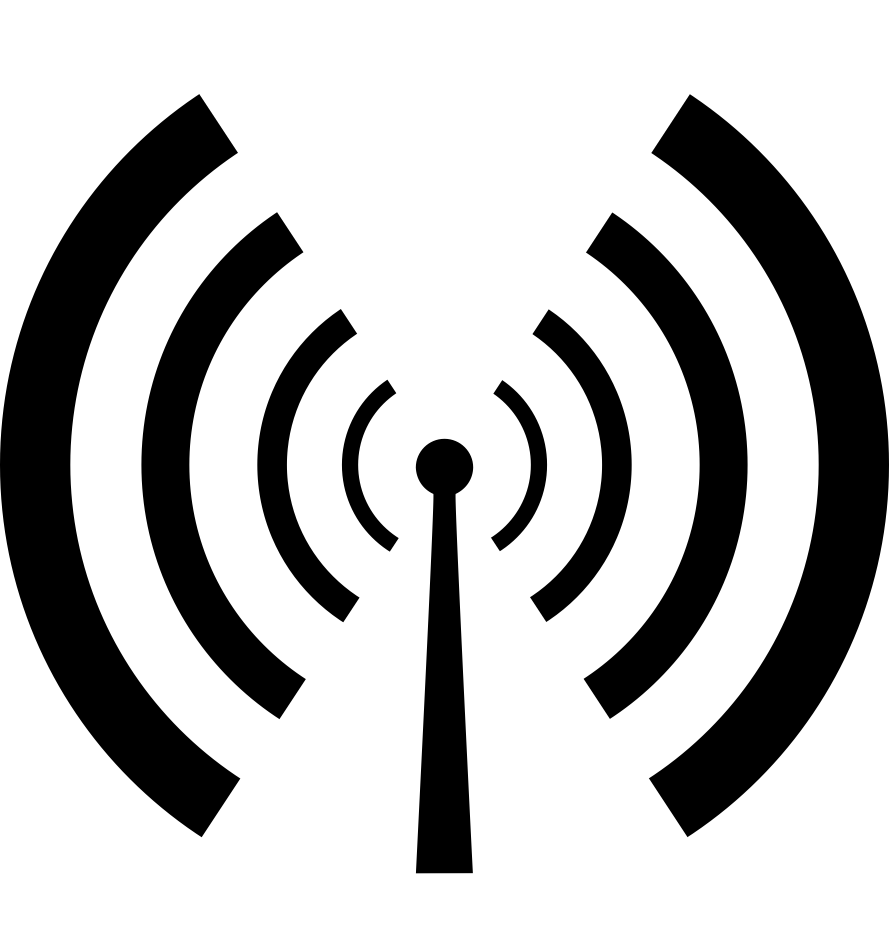 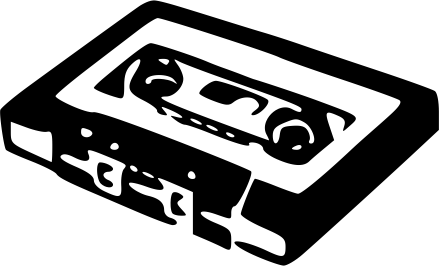 Recorder
Baseband
4/21/14
Cellular Networks and Mobile Computing (COMS 6998-7)
33
Courtesy: Roman et. al
[Speaker Notes: - exclusive mode (audio blocked) and non-exclusive mode (audio available)
- audio is blocked before command reaches baseband
- small overhead]
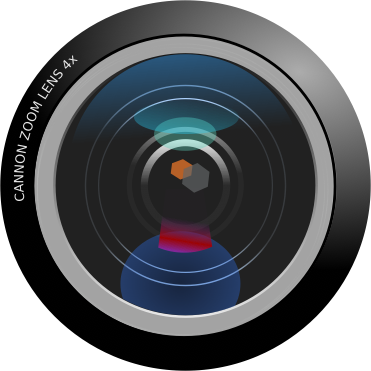 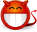 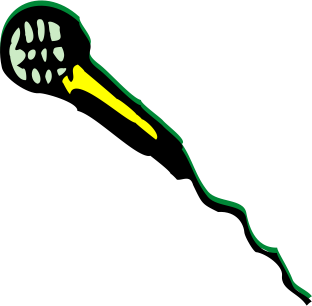 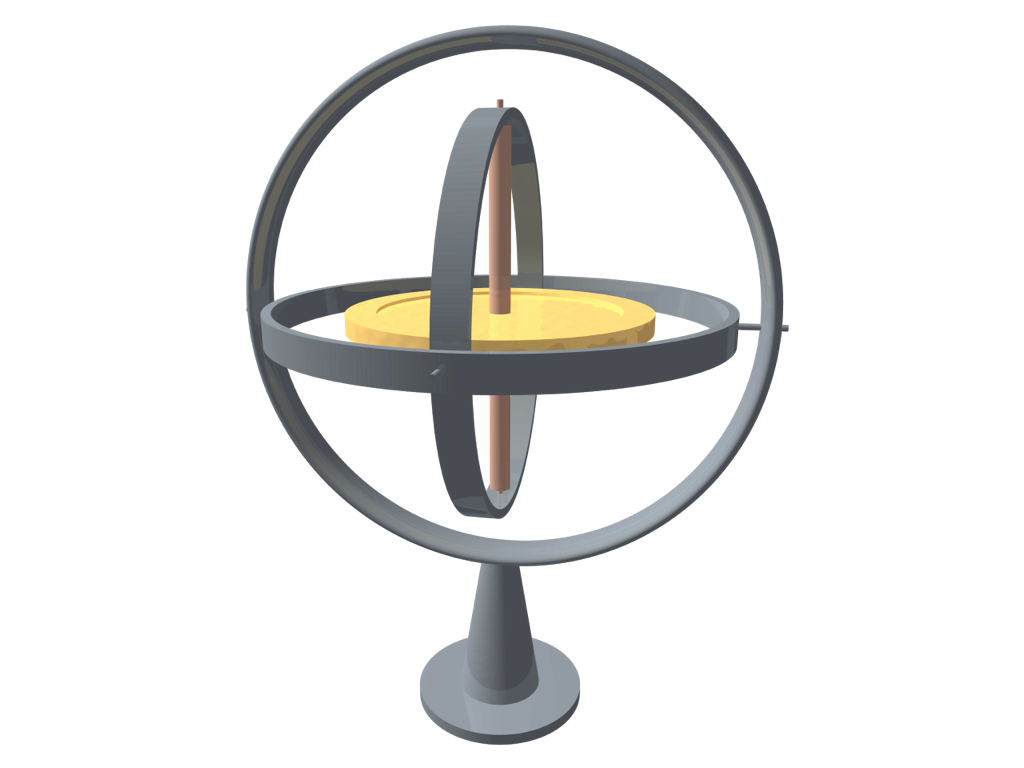 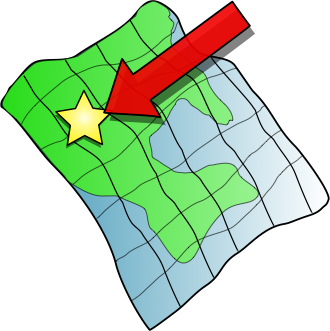 Conclusion
stealthy, sensory malware is a real threat
need to explore other such threats
develop generalized defenses to such attacks
4/21/14
Cellular Networks and Mobile Computing (COMS 6998-7)
34
Courtesy: Roman et. al
Security Enhanced (SE) Android: Bringing Flexible MAC to Android
Stephen Smalley and Robert Craig Trusted Systems Research National Security Agency
4/21/14
Cellular Networks and Mobile Computing (COMS 6998-7)
35
Motivation
Android security relies on Linux DAC.
●
To protect the system from apps. To isolate apps from one another.
To prevent bypass of Android permissions.
●
●
●
DAC shortcomings are well established.
●
Fundamentally inadequate to protect against flawed and malicious applications.
SELinux can address these shortcomings.
●
●
4/21/14
Cellular Networks and Mobile Computing (COMS 6998-7)
36
Challenges
Kernel
●
No support for per-file security labeling (yaffs2). Unique kernel subsystems lack SELinux support.
●
●
Userspace
●
No existing SELinux support.
All apps forked from the same process (zygote). Sharing through framework services.
●
●
●
Policy
●
Existing policies unsuited to Android.
●
4/21/14
Cellular Networks and Mobile Computing (COMS 6998-7)
37
Kernel Support
Implemented per-file security labeling for yaffs2.
●
Using recent support for extended attributes. Enhanced to label new inodes at creation.
●
●
Analyzed and instrumented Binder for SELinux.
●
Permission checks on IPC operations.
●
4/21/14
Cellular Networks and Mobile Computing (COMS 6998-7)
11
Userspace Support
xattr and AT_SECURE support in bionic. Minimal port of SELinux libraries and tools. Labeling support in build and updater tools. Policy loading, device & socket labeling (init). App security labeling (zygote, dalvik, installd). Property service and zygote controls.
Runtime policy management support.
●
●
●
●
●
●
●
4/21/14
Cellular Networks and Mobile Computing (COMS 6998-7)
39
Policy Configuration
Enforce a small set of platform security goals.
●
Confine privileged services. Sandbox and isolate apps.
●
●
Key properties:
●
Small, fixed policy.
No policy writing for app developers. Invisible to users.
●
●
●
4/21/14
Cellular Networks and Mobile Computing (COMS 6998-7)
40
Policy Size & Complexity
4/21/14
Cellular Networks and Mobile Computing (COMS 6998-7)
41
Middleware MAC (MMAC)
Many attacks occur entirely at middleware layer.
●
Cannot be addressed via kernel layer MAC.
●
SELinux userspace object manager model not readily applicable.
●
Binder IPC, multi-stage call chains. checkPermission API.   Implications for SELinux policy.
●
●
●
Required a separate middleware MAC layer.
●
4/21/14
Cellular Networks and Mobile Computing (COMS 6998-7)
42
MMAC mechanisms
Enforced by PackageManagerService. Based on app certificate, package name. Can disable even pre-installed apps.
Linkage to SELinux policy via seinfo tag.
Install-time MAC
●
●
●
●
●
Permission revocation
Intent MAC, Content Provider MAC
●
●
4/21/14
Cellular Networks and Mobile Computing (COMS 6998-7)
43
Case Studies
Exploid, RageAgainstTheCage, GingerBreak, KillingInTheNameOf, Zimperlich, mempodroid.
Flawed apps
Root exploits.
●
Skype, Lookout Mobile, Opera Mobile.
●
All mitigated by SE Android.
●
4/21/14
Cellular Networks and Mobile Computing (COMS 6998-7)
44
Case Study: /proc/pid/mem
/proc/pid/mem
●
Kernel interface for accessing process memory. Write access enabled in Linux 2.6.39+.
●
●
CVE-2012-0056
●
Incorrect permission checking.
Induce setuid program into writing own memory.
●
●
Demonstrated by mempodroid exploit.
●
4/21/14
Cellular Networks and Mobile Computing (COMS 6998-7)
45
Mempodroid: Overview
Some complexity omitted.
Exploit invokes setuid root	run-as program with open fd to /proc/pid/mem as stderr and shellcode as argument.
run-as program overwrites self with shellcode when writing error message.
Shell code sets uid/gid to 0 and execs shell or command.
●
●
●
●
4/21/14
Cellular Networks and Mobile Computing (COMS 6998-7)
46
Mempodroid vs SE Android Part 1
With no specific policy for run-as.    Write to /proc/pid/mem will still succeed.
But run-as program runs in caller's security context.
●
●
●
Still restricted by SELinux policy. No privilege escalation.
But also no support for run-as functionality.
●
●
●
4/21/14
Cellular Networks and Mobile Computing (COMS 6998-7)
47
Mempodroid vs SE Android Part 2
With policy and code changes for run-as.
●
Sufficient to support legitimate functionality.
●
Open file to /proc/pid/mem closed by SELinux due to domain transition.
●
No memory overwrite, exploit fails.
●
run-as confined to least privilege.
●
Minimal capabilities,	required transition.
●
4/21/14
Cellular Networks and Mobile Computing (COMS 6998-7)
48
Case Study: Lookout Mobile
Security app for Android. LOOK-11-001
●
●
Created files via native calls without setting umask.
Leaving them world-readable and -writable.
●
●
Any other app on the device could:
●
Disable or reconfigure Lookout. Read private user data.
●
●
4/21/14
Cellular Networks and Mobile Computing (COMS 6998-7)
49
SE Android vs Lookout vulnerability
DAC: Permissions are left to the discretion of each application.
MAC: Permissions are defined by the administrator and enforced for all applications.
Classic example of DAC vs. MAC.
●
●
●
All third party apps denied access to files created by other apps.
●
Each app and its files have a unique SELinux category set.
●
4/21/14
Cellular Networks and Mobile Computing (COMS 6998-7)
50
Size Comparison (maguro, 4.2)
4/21/14
Cellular Networks and Mobile Computing (COMS 6998-7)
51
AnTuTu (maguro, 4.2)
1400

1200

1000

800
AOSP
SE Android
600

400

200

0
memory	integer
float
score2d  score3d
sdread
sdwrite database
4/21/14
Cellular Networks and Mobile Computing (COMS 6998-7)
52
19th Annual Network & Distributed System Security Symposium



















Towards Taming Privilege Escalation
		Attacks on Android


			Alexandra Dmitrienko
	Fraunhofer Institute for Secure Information Technology, Darmstadt, Germany
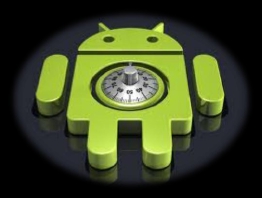 Ahmad-Reza Sadeghi, Bhargava Shastry
	Fraunhofer SIT/CASED,
		Darmstadt, Germany
Sven Bugiel, Lucas Davi
	TU Darmstadt/CASED,
		Germany
Thomas Fischer
Ruhr-University
	Bochum
4/21/14
Cellular Networks and Mobile Computing (COMS 6998-7)
53
@FraunhoferSIT/CASED 2012 Alexandra Dmitrienko, NDSS 2012 DO NOT DISTRIBUTE FURTHER
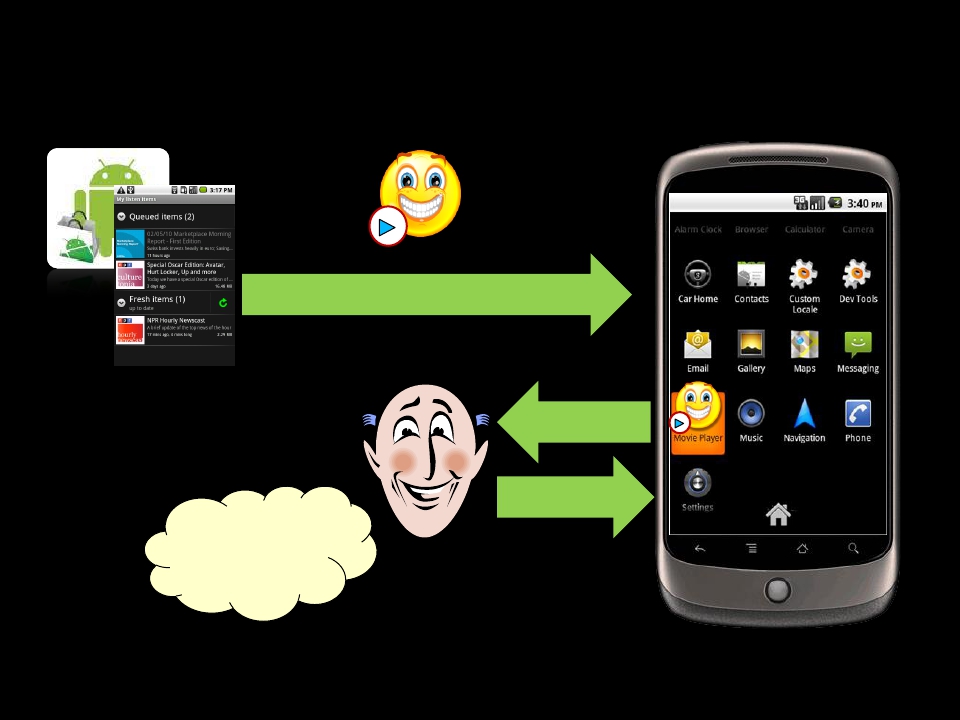 App Installation in Android



Android Market





			Movie Player

		Download App







				Permissions
Install
Requested
permissions are
		reasonable
User
4/21/14
Cellular Networks and Mobile Computing (COMS 6998-7)
54
@FraunhoferSIT/CASED 2012 Alexandra Dmitrienko, NDSS 2012 DO NOT DISTRIBUTE FURTHER
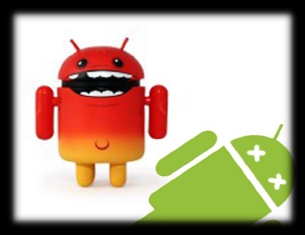 Can apps go beyond their privileges?



		YES
	Privilege escalation attacks
4/21/14
Cellular Networks and Mobile Computing (COMS 6998-7)
55
3
@FraunhoferSIT/CASED 2012 Alexandra Dmitrienko, NDSS 2012 DO NOT DISTRIBUTE FURTHER
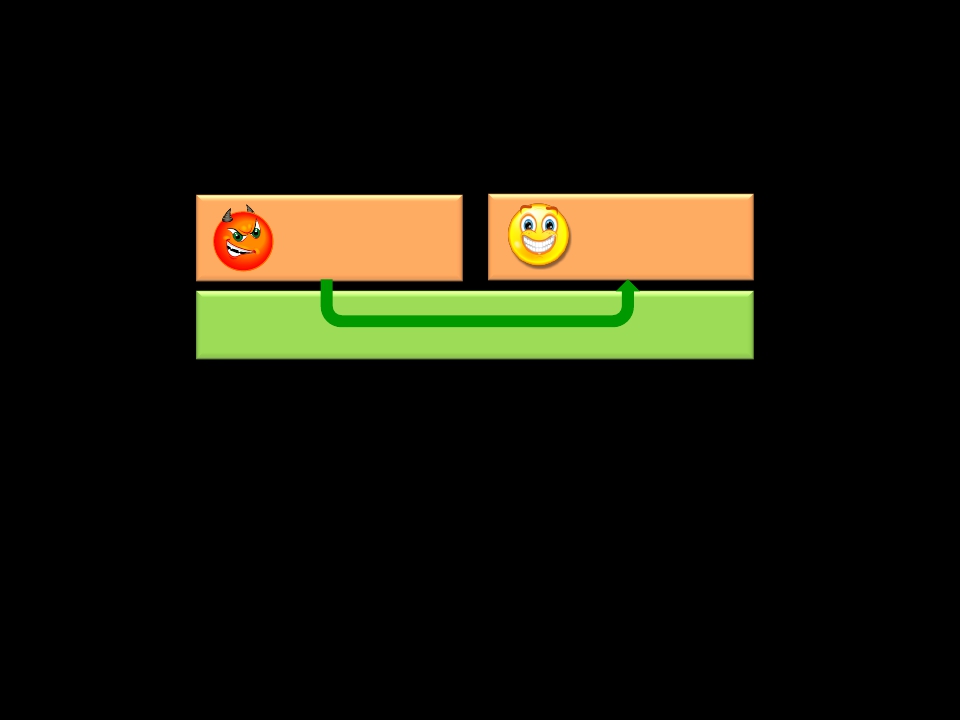 Confused Deputy Attack
Do not have a right permission? Ask your neighbor!
Malware
Privileges: none
Benign app
Privileges: P1
Android OS




		Android Middleware

1)  Invoke browser to download malicious  files (Lineberry et al., BlackHat
	2010)
2)  Invoke Phone app to perform a phone call (Enck et al., TechReport 2008)
3)  Invoke Android Scripting Environment to send SMS messages (Davi et al.,
	ISC’2010)
4/21/14
Cellular Networks and Mobile Computing (COMS 6998-7)
56
4
@FraunhoferSIT/CASED 2012 Alexandra Dmitrienko, NDSS 2012 DO NOT DISTRIBUTE FURTHER
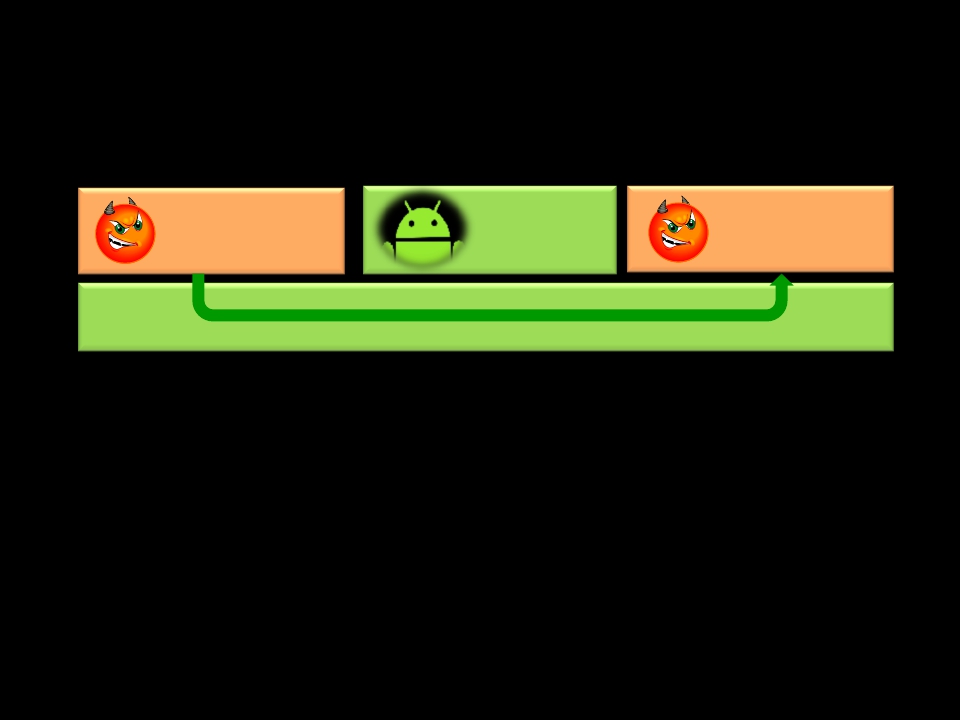 Collusion Attack


Two (or more) apps collude to launch the attack
Benign app
Privileges: P2
Malware
Privileges: P1
Android
System App
Android OS





1)  Apps communicate directly
	Example: Claudio Marforio et. al, TechReport ETH Zurich
4/21/14
Cellular Networks and Mobile Computing (COMS 6998-7)
57
5
@FraunhoferSIT/CASED 2012 Alexandra Dmitrienko, NDSS 2012 DO NOT DISTRIBUTE FURTHER
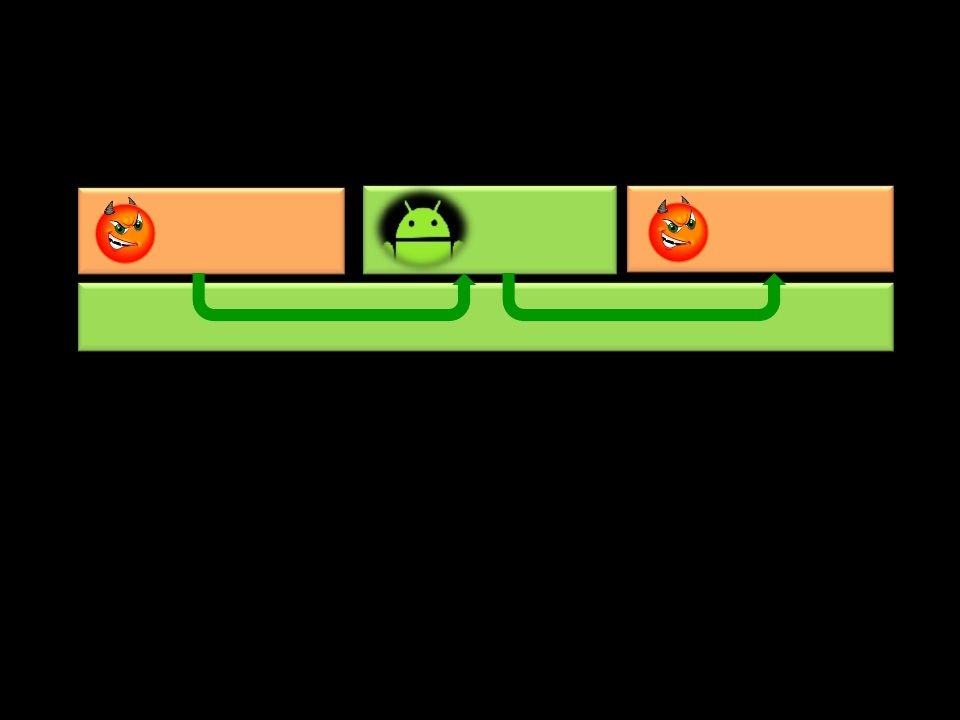 Collusion Attack


Two (or more) apps collude to launch the attack
Benign app
Privileges: P2
Malware
Privileges: P1
Android
System App
Android OS











2) Apps communicate via covert (e.g., volume settings) or overt (e.g.,
content providers) channels in Android System components

	Example: Soundcomber  (Schlegel et al., NDSS’2011)
4/21/14
Cellular Networks and Mobile Computing (COMS 6998-7)
58
6
@FraunhoferSIT/CASED 2012 Alexandra Dmitrienko, NDSS 2012 DO NOT DISTRIBUTE FURTHER
Inter-Application Communication


    Inter-process communication (IPC)
	    Intents and remote procedure calls
    File system  (files, Unix domain sockets)
    Network sockets
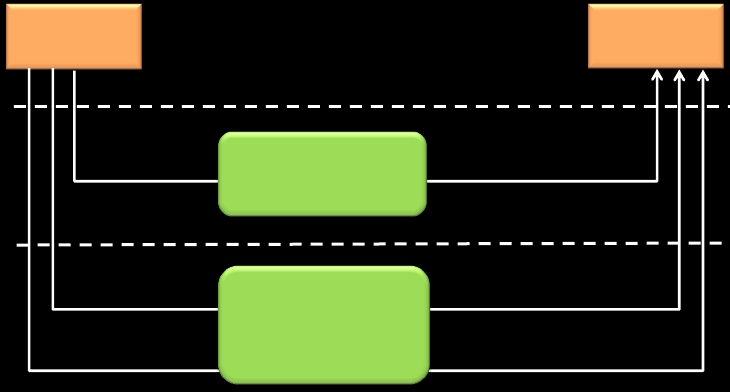 AppA
AppB
Application layer
Middleware







Linux kernel
Reference
			Monitor




	Discretionary
access control
				of Linux
IPC






File System


	Network
		Sockets
4/21/14
Cellular Networks and Mobile Computing (COMS 6998-7)
59
7
@FraunhoferSIT/CASED 2012 Alexandra Dmitrienko, NDSS 2012 DO NOT DISTRIBUTE FURTHER
XManDroid:
		eXtended Monitoring on Android

   Monitors all communication channels between apps
   Validates if the requested communication link complies to a system-
	centric security policy
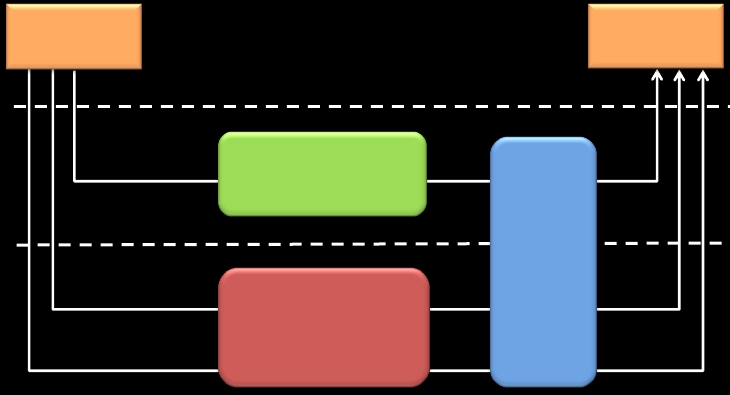 AppA
AppB
Application layer
XManDroid
Middleware







Linux kernel
Reference
			Monitor




	Discretionary
access control
				of Linux
IPC






File System


	Network
		Sockets
4/21/14
Cellular Networks and Mobile Computing (COMS 6998-7)
60
9
@FraunhoferSIT/CASED 2012 Alexandra Dmitrienko, NDSS 2012 DO NOT DISTRIBUTE FURTHER
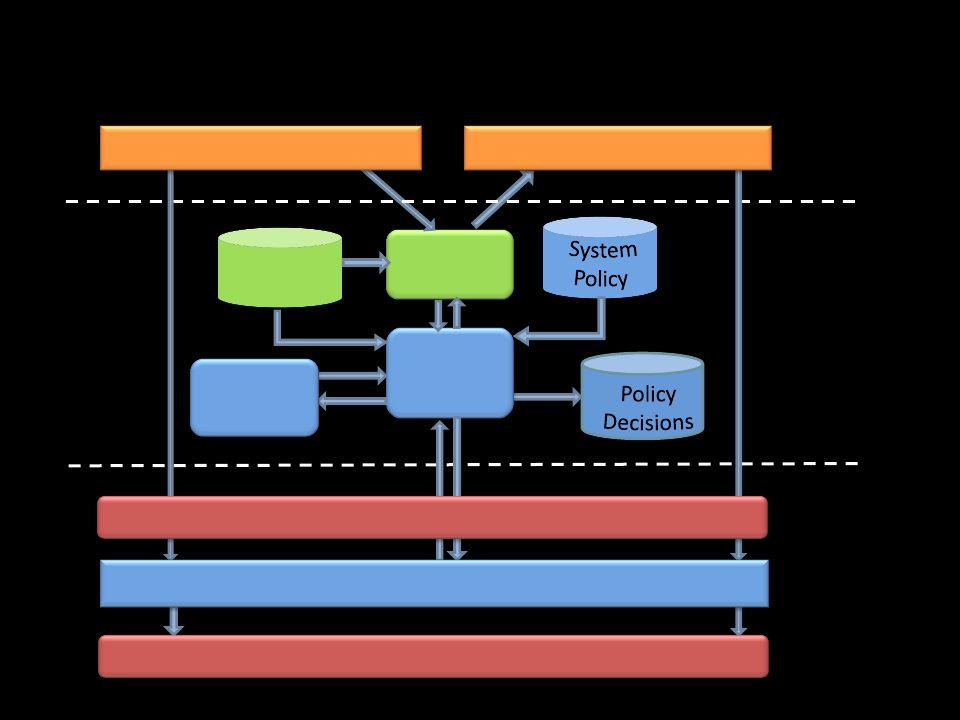 XManDroid Architecture
App B
App A






				Android
	Permissions





System
		View
Application layer
Read/Write File/Socket
Reference
		Monitor




	Decision
			Maker
Create File/Socket
Android Middleware
Middleware layer
		Kernel layer

Linux Discretionary Access Control



XManDroid Mandatory Access Control



	File System/Internet Sockets
4/21/14
Cellular Networks and Mobile Computing (COMS 6998-7)
61
10
@FraunhoferSIT/CASED 2012 Alexandra Dmitrienko, NDSS 2012 DO NOT DISTRIBUTE FURTHER
XManDroid’s SystemView:
Graph-based Representation






		Android
			Core
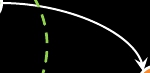 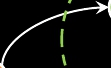 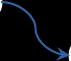 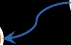 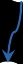 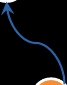 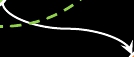 System Components

Application sandboxes

Files
IPC calls

Access to files

Socket connections
Internet sockets
		11
@FraunhoferSIT/CASED 2012 Alexandra Dmitrienko, NDSS 2012 DO NOT DISTRIBUTE FURTHER
4/21/14
Cellular Networks and Mobile Computing (COMS 6998-7)
62
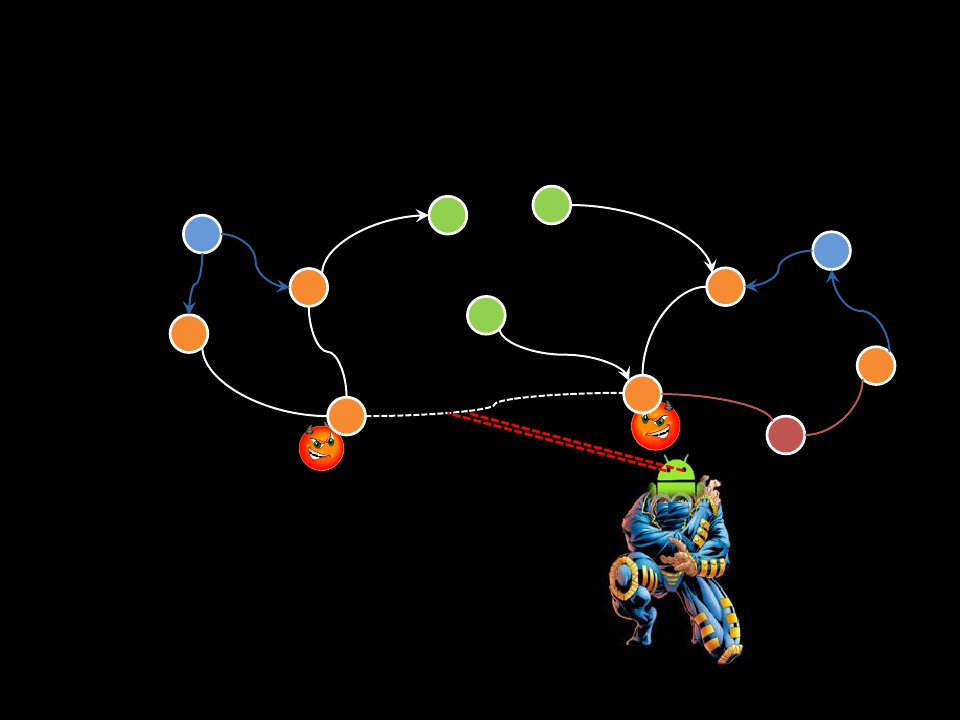 XManDroid: Simplified Example








	Android
		Core


			C
P1
P2
B
A
Policy Rule:
	   Sandbox A: permission P1, no P2
	   Sandbox B: permission P2, no P1
	   Communication type:  Direct
	   Decision: Deny

		12
4/21/14
Cellular Networks and Mobile Computing (COMS 6998-7)
63
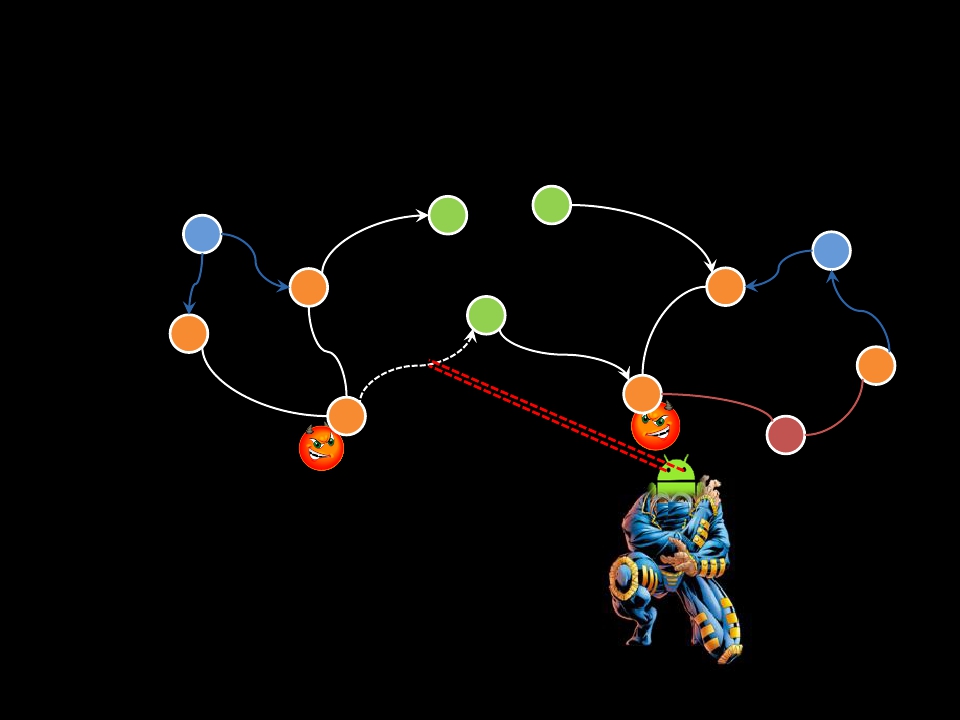 XManDroid: Simplified Example








	Android
		Core


			C
P1
P2
B
A
Policy Rule:
	   Sandbox A: permission P1, no P2
	   Sandbox B: permission P2, no P1
	   Communication type:  Indirect
	   Decision: Deny

		13
4/21/14
Cellular Networks and Mobile Computing (COMS 6998-7)
64
Contributions
Design





						A general
					framework
	towards taming
							privilege
escalation attacks


		System-centric
								policy
				enforcement
Implementation





									Kernel-level
	mandatory access
		control based on
													TOMOYO



				Callback channel
					between kernel-
								level and the
											middleware



						System-centric
							IPC call chain
										tracking for
			Intents (inspired
												by QUIRE)
Tests






				Evaluation





	Study on inter-
			application
communication
4/21/14
Cellular Networks and Mobile Computing (COMS 6998-7)
65
14
@FraunhoferSIT/CASED 2012 Alexandra Dmitrienko, NDSS 2012 DO NOT DISTRIBUTE FURTHER
Evaluation
1





		2






	3
Effectiveness (attack prevention)







		Performance







	Rate of falsely denied communications
4/21/14
Cellular Networks and Mobile Computing (COMS 6998-7)
66
15
@FraunhoferSIT/CASED 2012 Alexandra Dmitrienko, NDSS 2012 DO NOT DISTRIBUTE FURTHER
Study on Application Communication
	Patterns
4/21/14
Cellular Networks and Mobile Computing (COMS 6998-7)
67
16
@FraunhoferSIT/CASED 2012 Alexandra Dmitrienko, NDSS 2012 DO NOT DISTRIBUTE FURTHER
IPC-based Application Communication
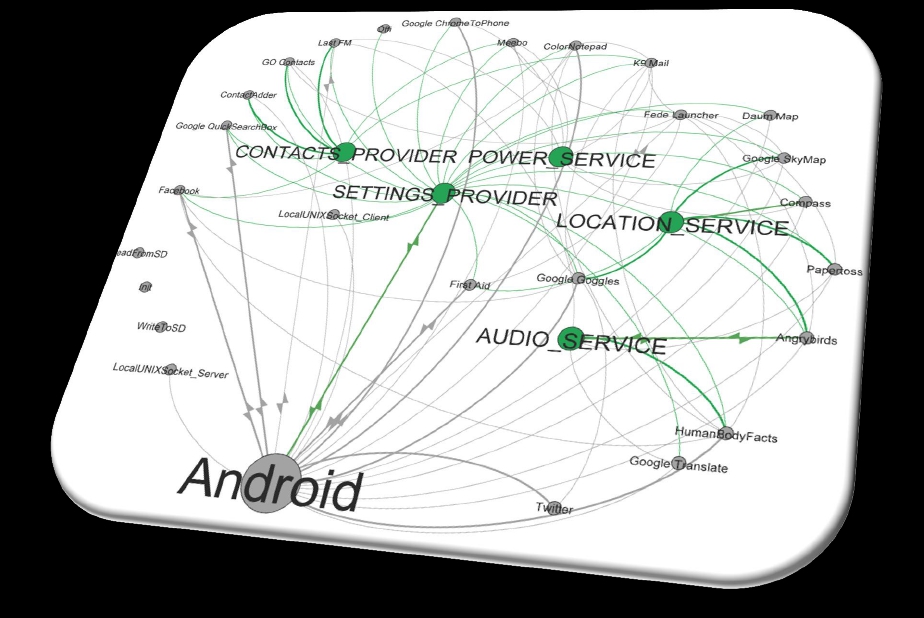 4/21/14
Cellular Networks and Mobile Computing (COMS 6998-7)
68
17
@FraunhoferSIT/CASED 2012 Alexandra Dmitrienko, NDSS 2012 DO NOT DISTRIBUTE FURTHER
File and Socket-based Application
	Communication
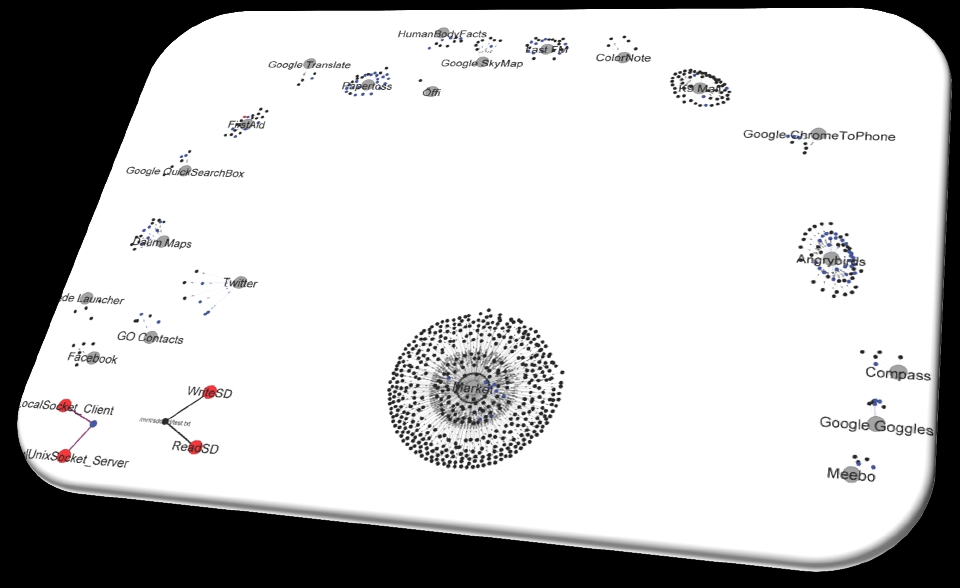 4/21/14
Cellular Networks and Mobile Computing (COMS 6998-7)
69
18
@FraunhoferSIT/CASED 2012 Alexandra Dmitrienko, NDSS 2012 DO NOT DISTRIBUTE FURTHER
Conclusion and Future Work

  First general approach towards tackling privilege escalation
	attacks (at application level)
  Runtime monitoring, but quite efficient
  No false negatives
  No false positives, but conceptually they are possible




  Current work
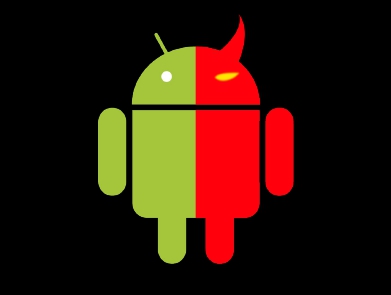 



Large scale evaluation
Automatic policy engineering
Full IPC call chain tracking
Applying XManDroid framework
for domain isolation on Android




@FraunhoferSIT/CASED 2012 Alexandra Dmitrienko, NDSS 2012 DO NOT DISTRIBUTE FURTHER
BizzTrust
4/21/14
Cellular Networks and Mobile Computing (COMS 6998-7)
70
19
Questions?
4/21/14
Cellular Networks and Mobile Computing (COMS 6998-7)
71